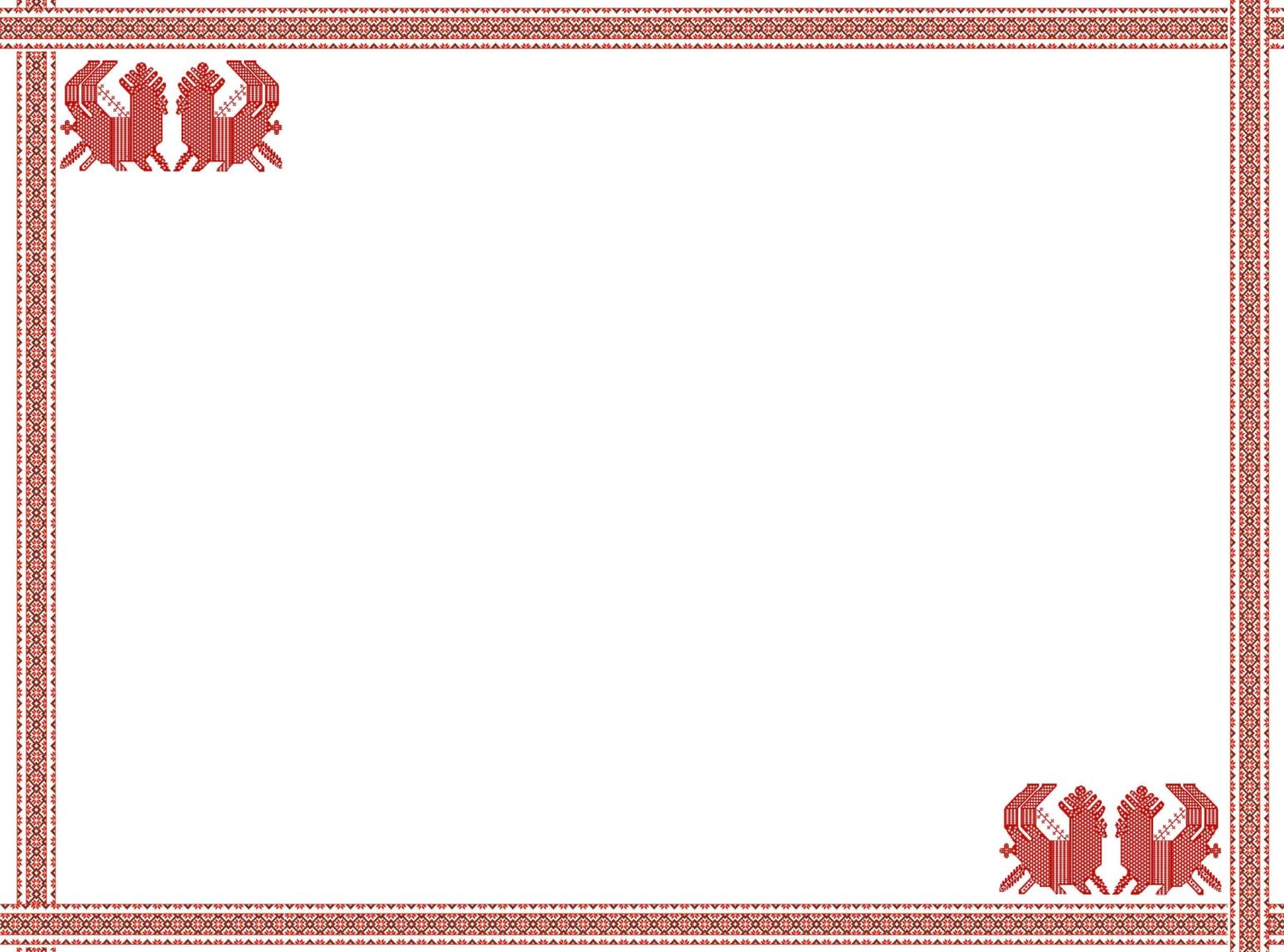 Государственное бюджетное общеобразовательное учреждение №806Структурное подразделение №8«Развитие творческих способностей воспитателя через ознакомление детей с народным творчеством»
Отчет по теме самообразования воспитателя старшей группы №6 
Мосякиной Галины Емельяновны
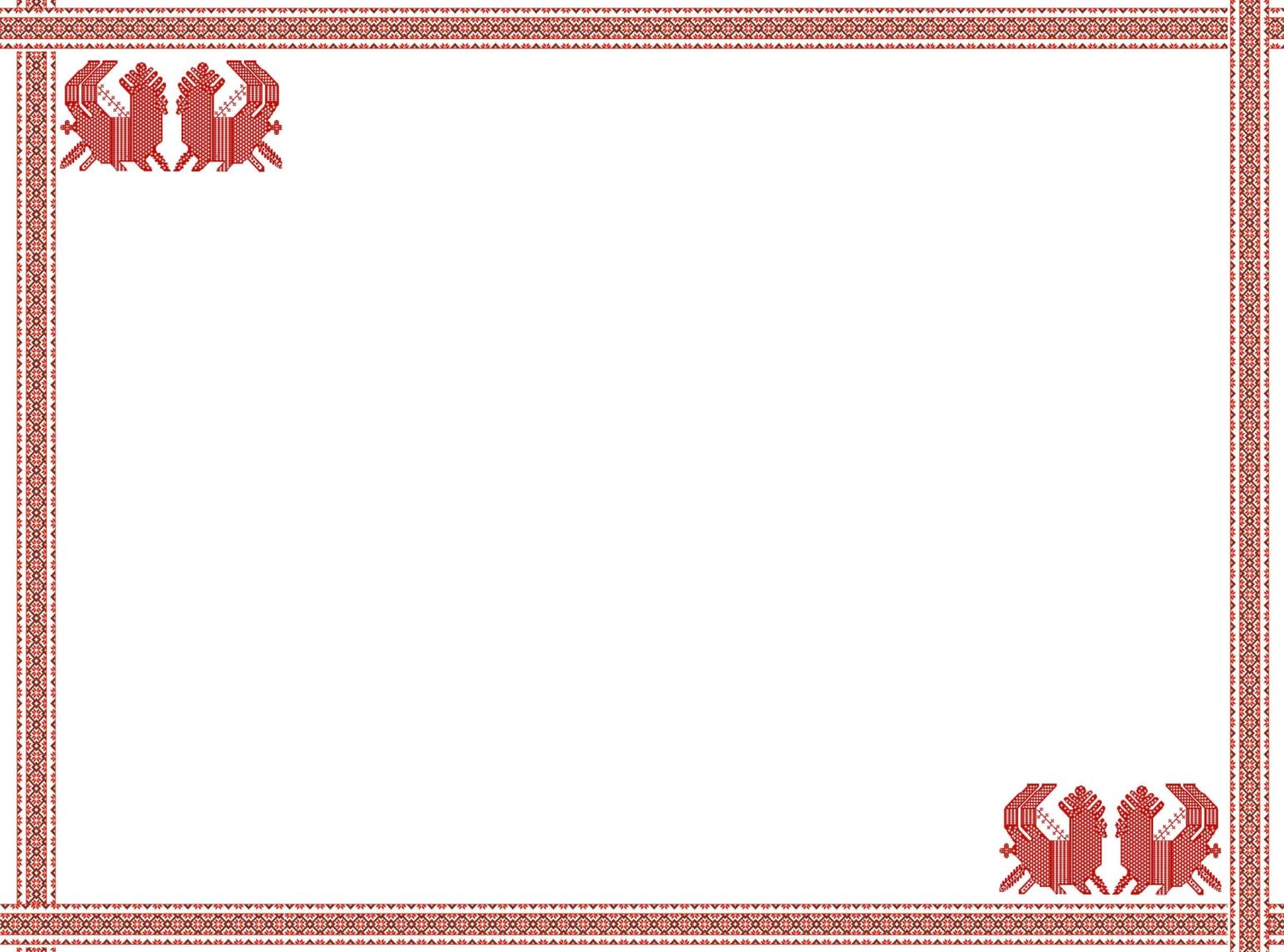 Основные задачи по ознакомлению детей с народным творчеством:
Широкое использование фольклора (сказок, песен, частушек, пословиц, поговорок)
Знакомство с народным искусством
Знакомство с русскими народными играми
Знакомство с традиционными и обрядовыми праздниками
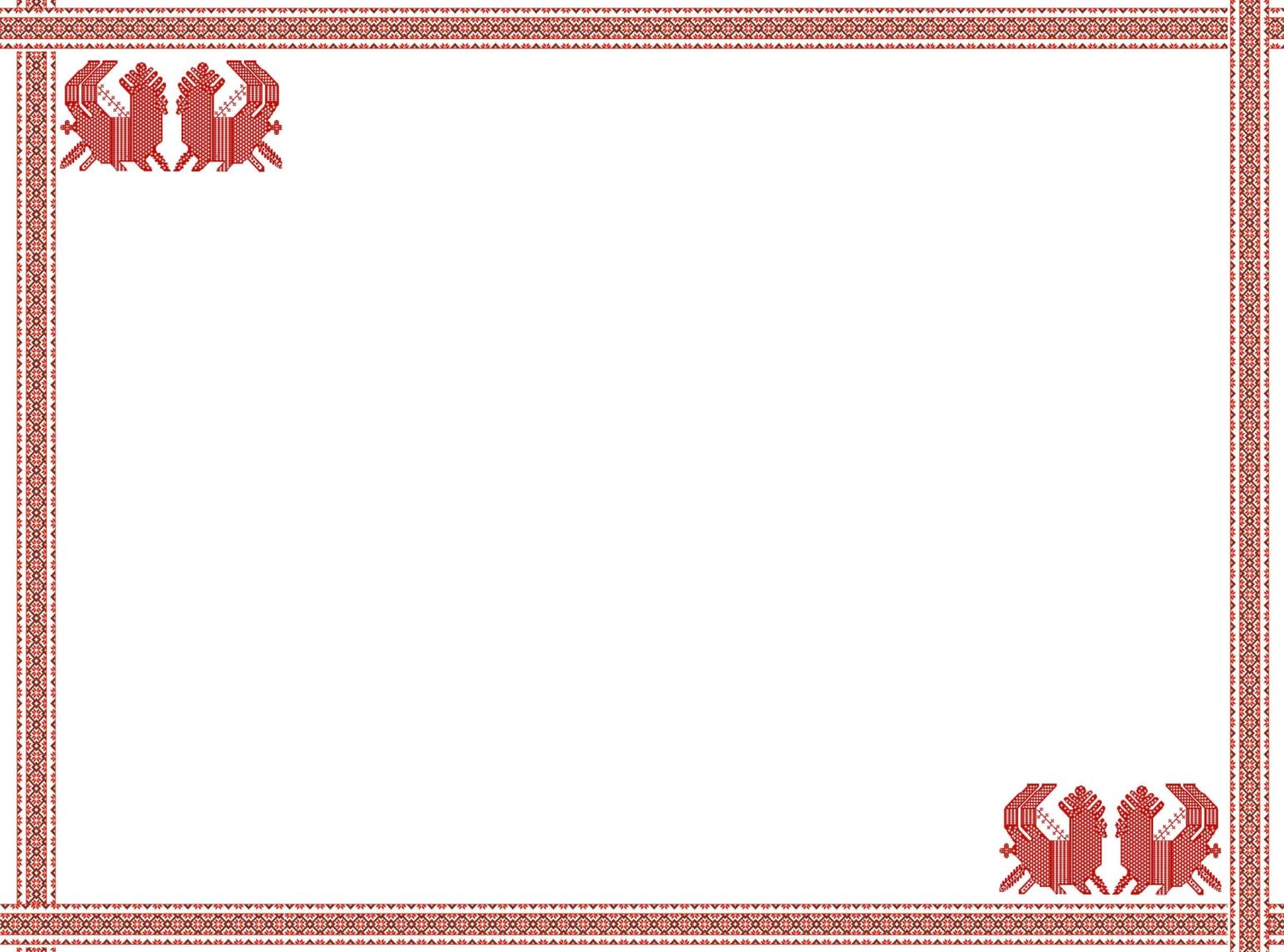 Теоретический этап работы включал приобретение и изучение 
методической литературы по теме:

1.«Знакомство детей с русским народным творчеством»,
			А.С. Куприна, Т.А. Бударина, и др., СПБ, «Детство-пресс», 2010 г.
2.«Истоки русской народной культуры в детском саду»,
			автор-составитель И.Г. Гаврилова, СПб, «Детство-пресс»,2010 г.
3.«Воспитание духовности через приобщение дошкольников к традиционной праздничной культуре русского народа»,
		 Г.А.антонова, О.М. Ельцова, Н.Н.Николаева, СПб, «Детство-пресс», 2012 г.
4.«Ознакомление детей дошкольного возраста с русским народным творчеством (подготовительная к школе группа),
		И.А. Бойчук, СПб, «Детство-пресс», 2013 г.
5.«Ознакомление детей дошкольного возраста с русским народным творчеством (старшая группа)»,		
		И.А. Бойчук, СПб, «Детство-пресс», 2013 г. 
6. «Знакомство детей дошкольного возраста с русским народным декоративно-прикладным искуством»,
		 О.А. Скоролупова, Москва, «Скрипторий», 2003
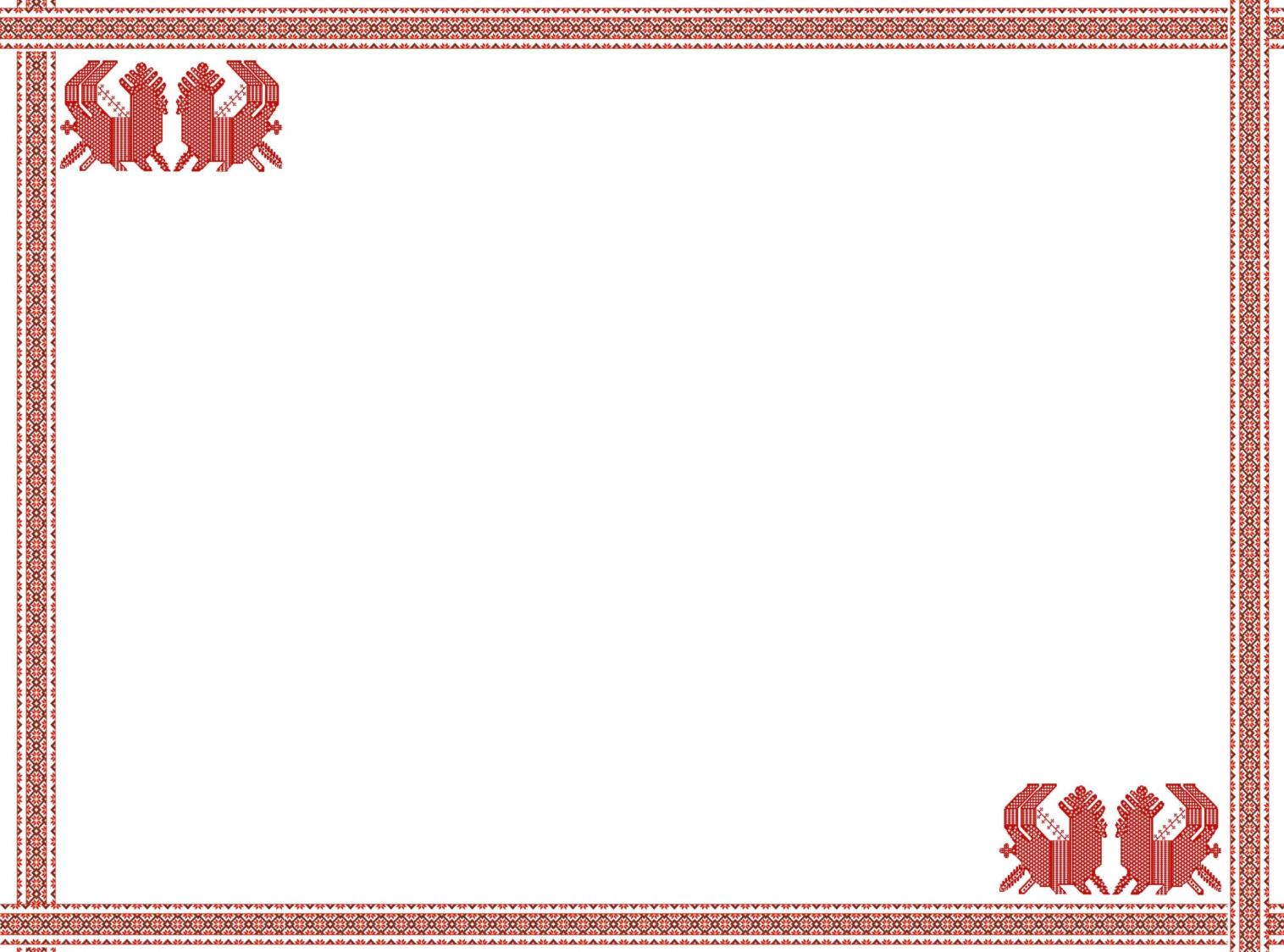 Синичкин деньВместе с ребятами вспомнили обычай , который отмечали наши предки – массовый прилет птиц-зимовок. В старину 12 ноября был обычай развешивать птичьи кормушки «Покорми птиц зимою- послужат они тебе весною».
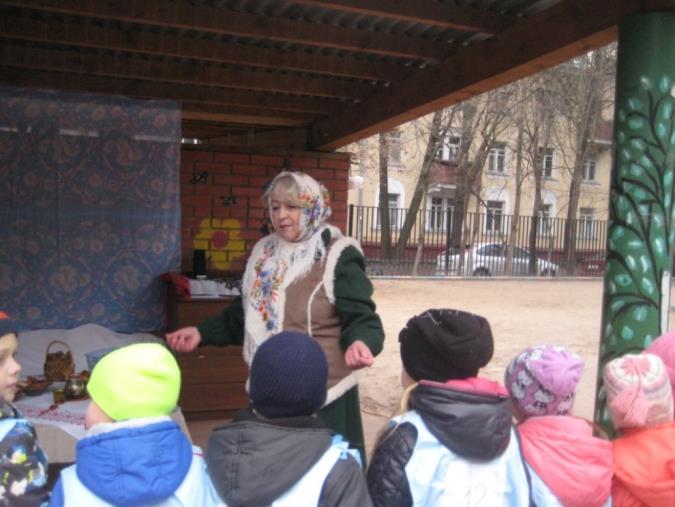 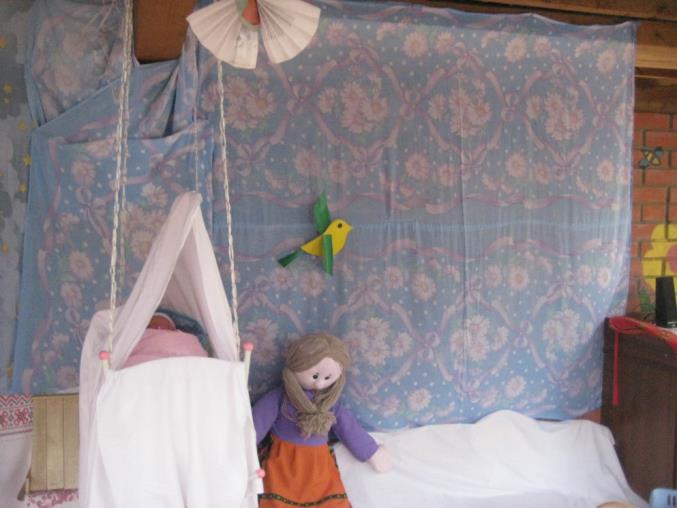 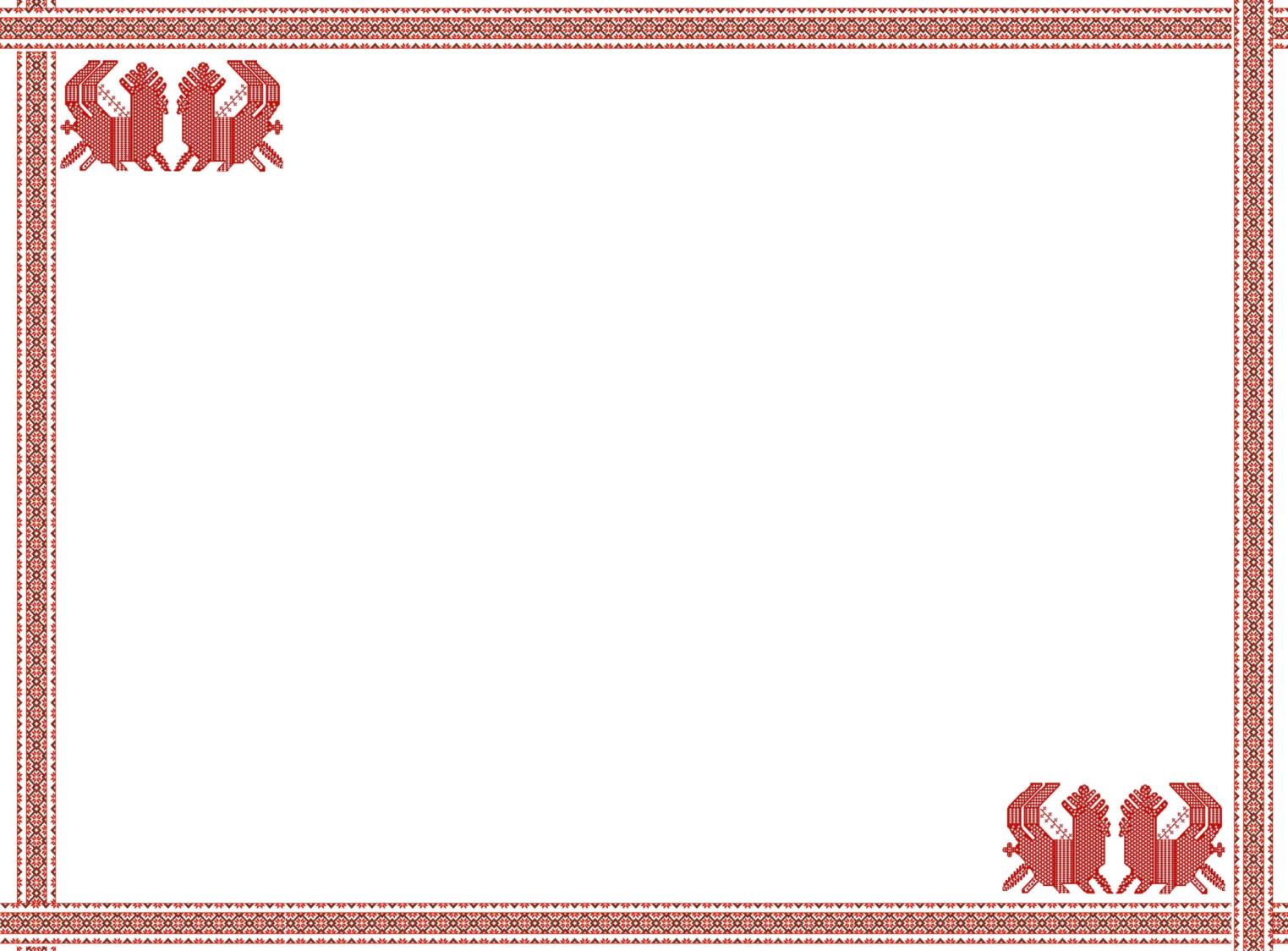 Зимние посиделки «Русская изба приглашает в гости»
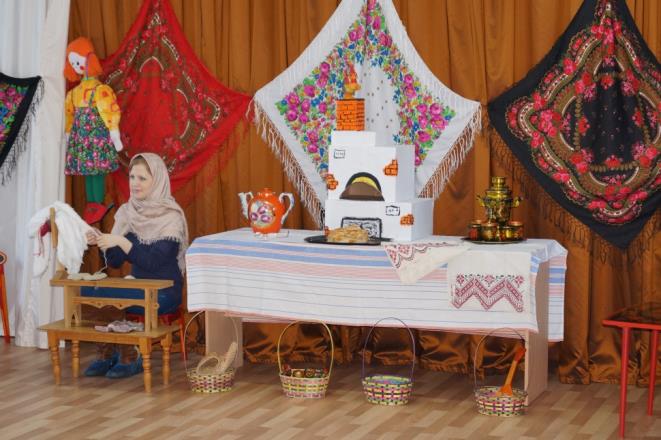 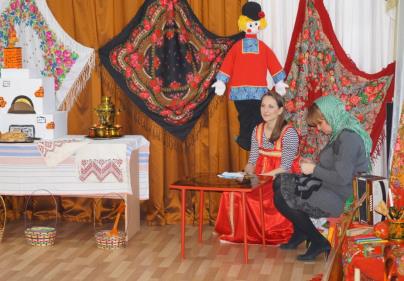 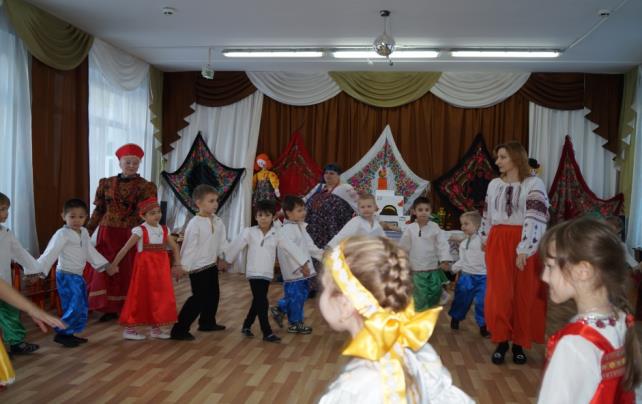 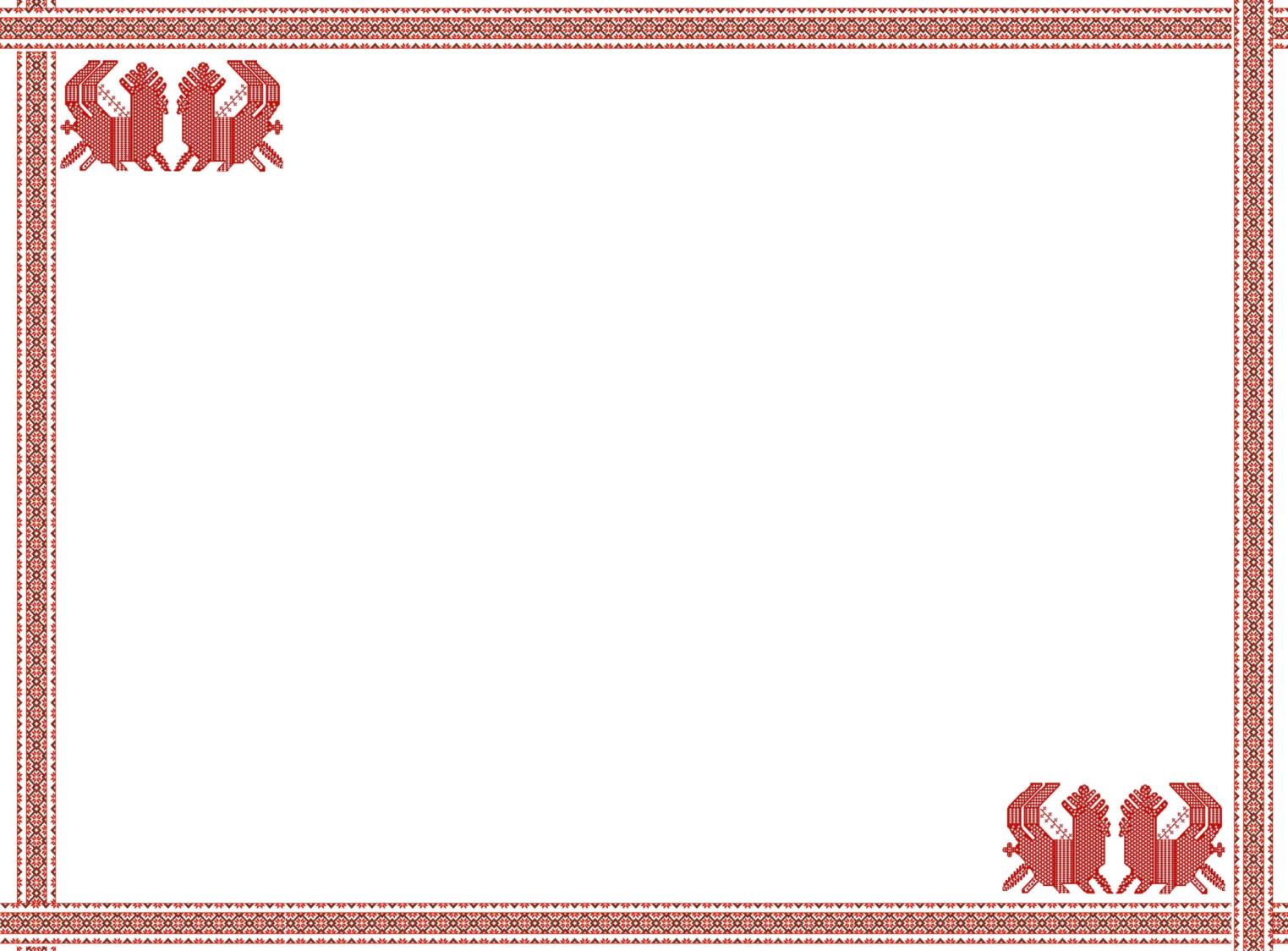 Зимние посиделки
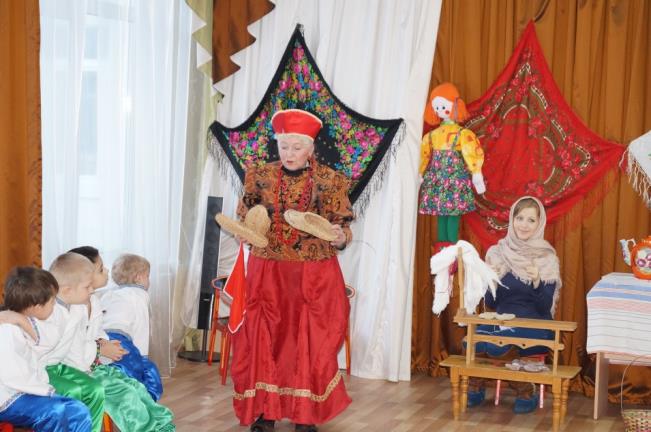 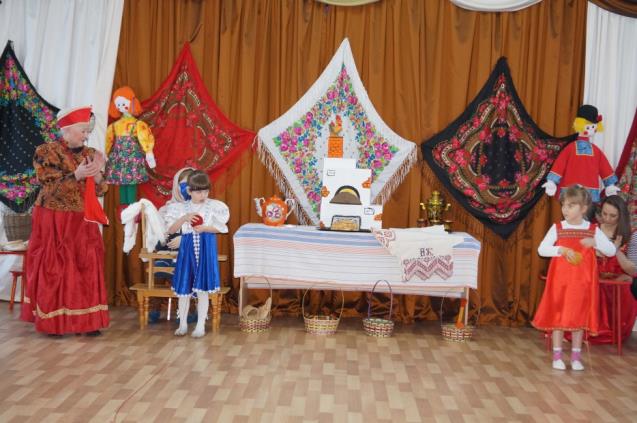 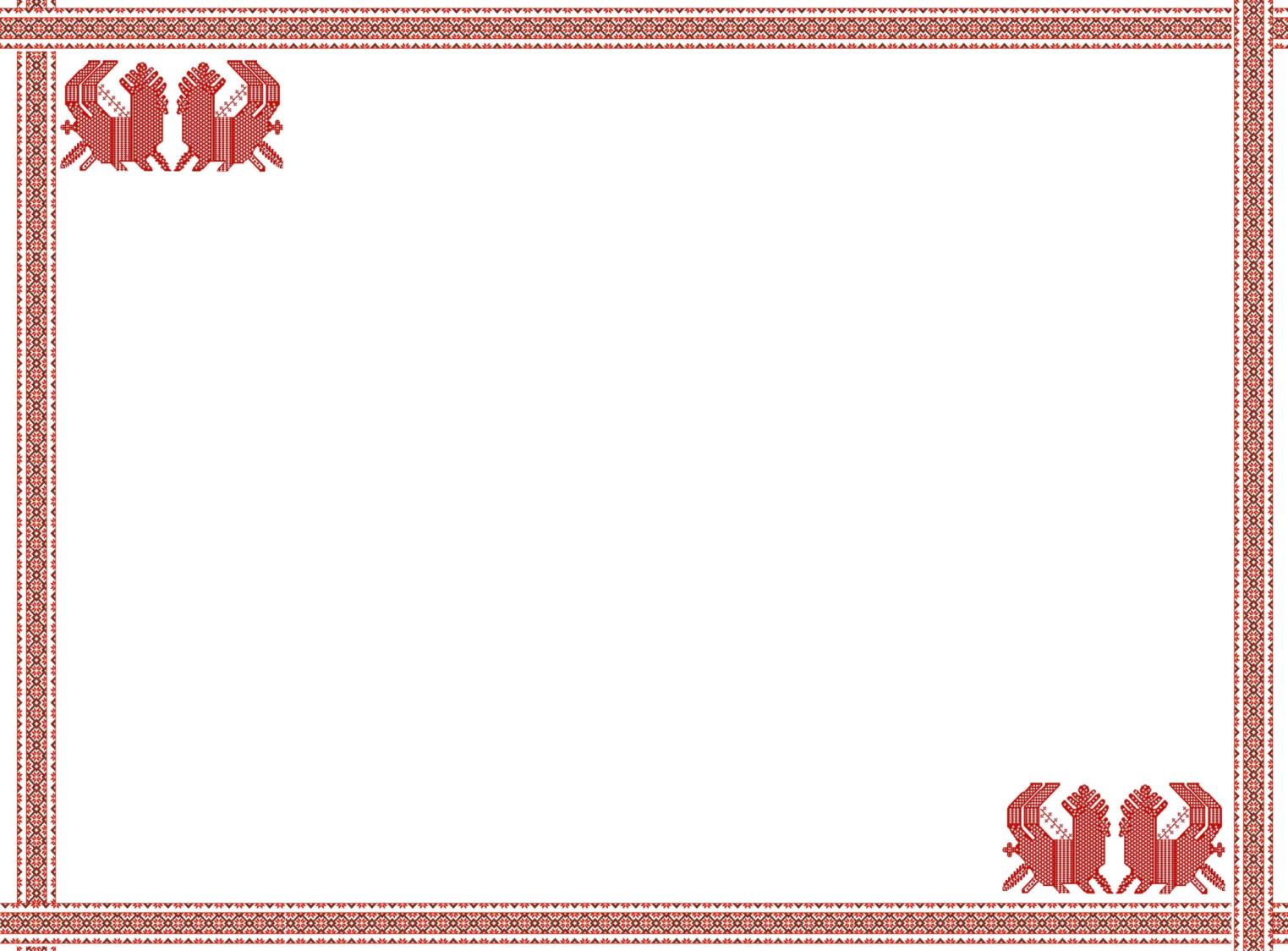 Зимние посиделки «Святки»
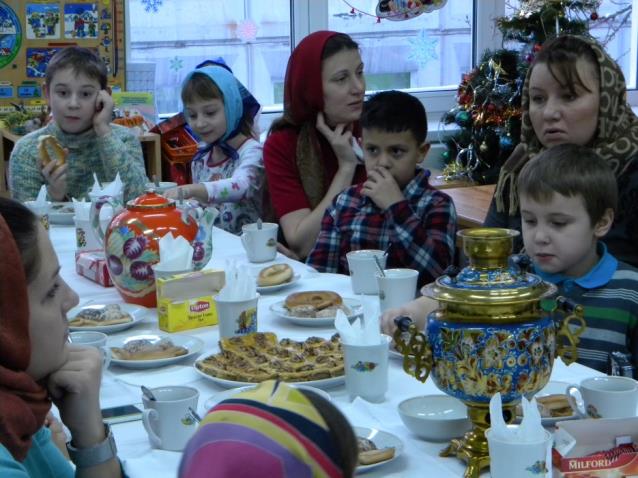 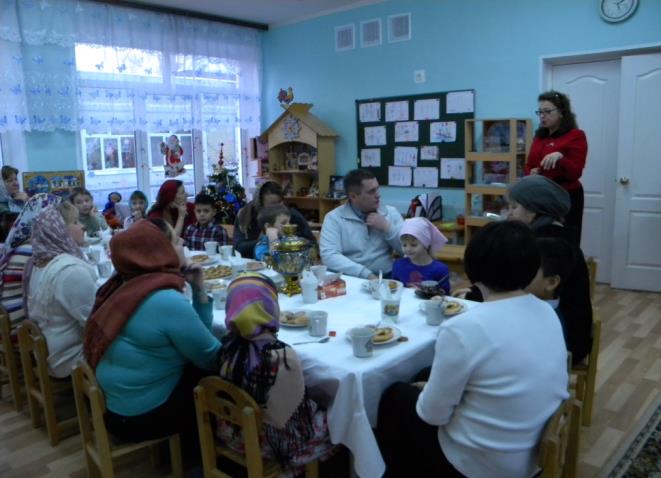 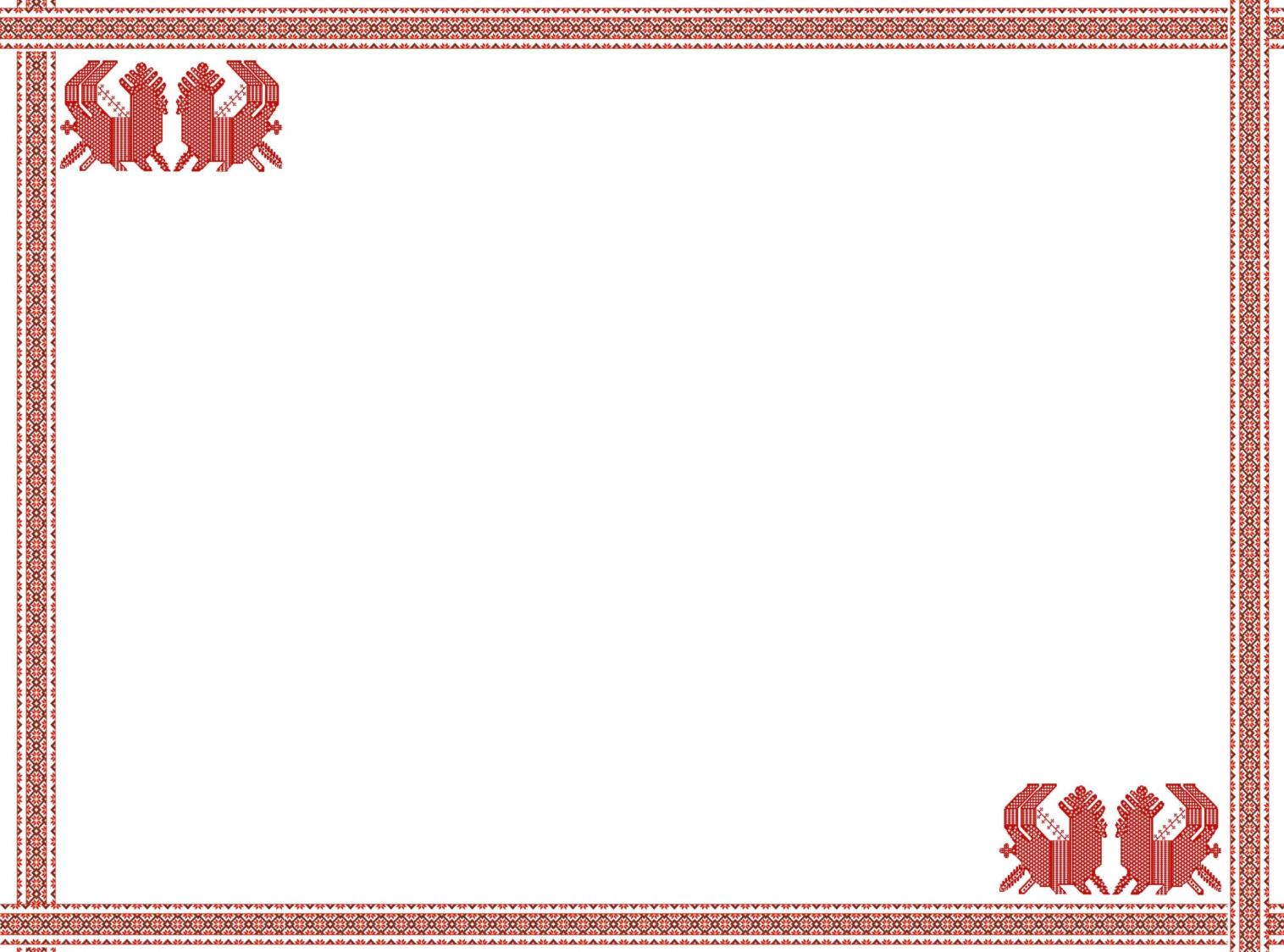 Празднуем масленицу
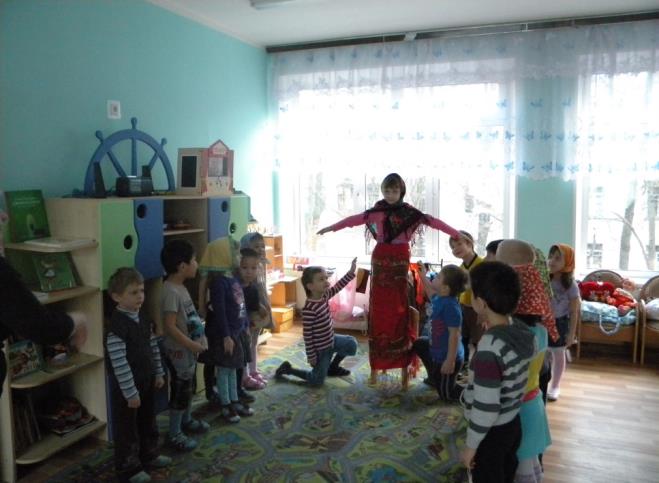 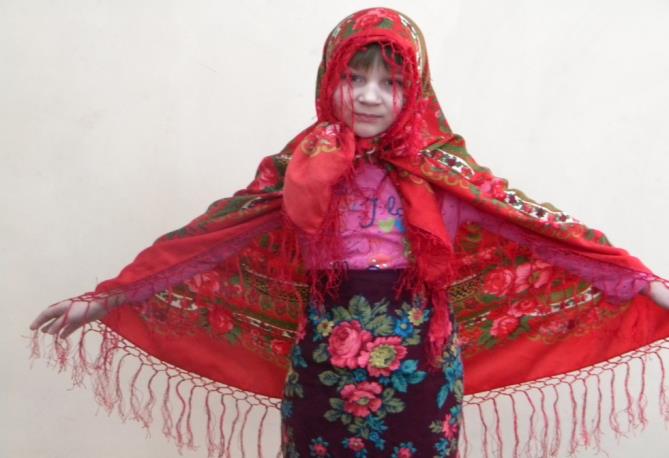 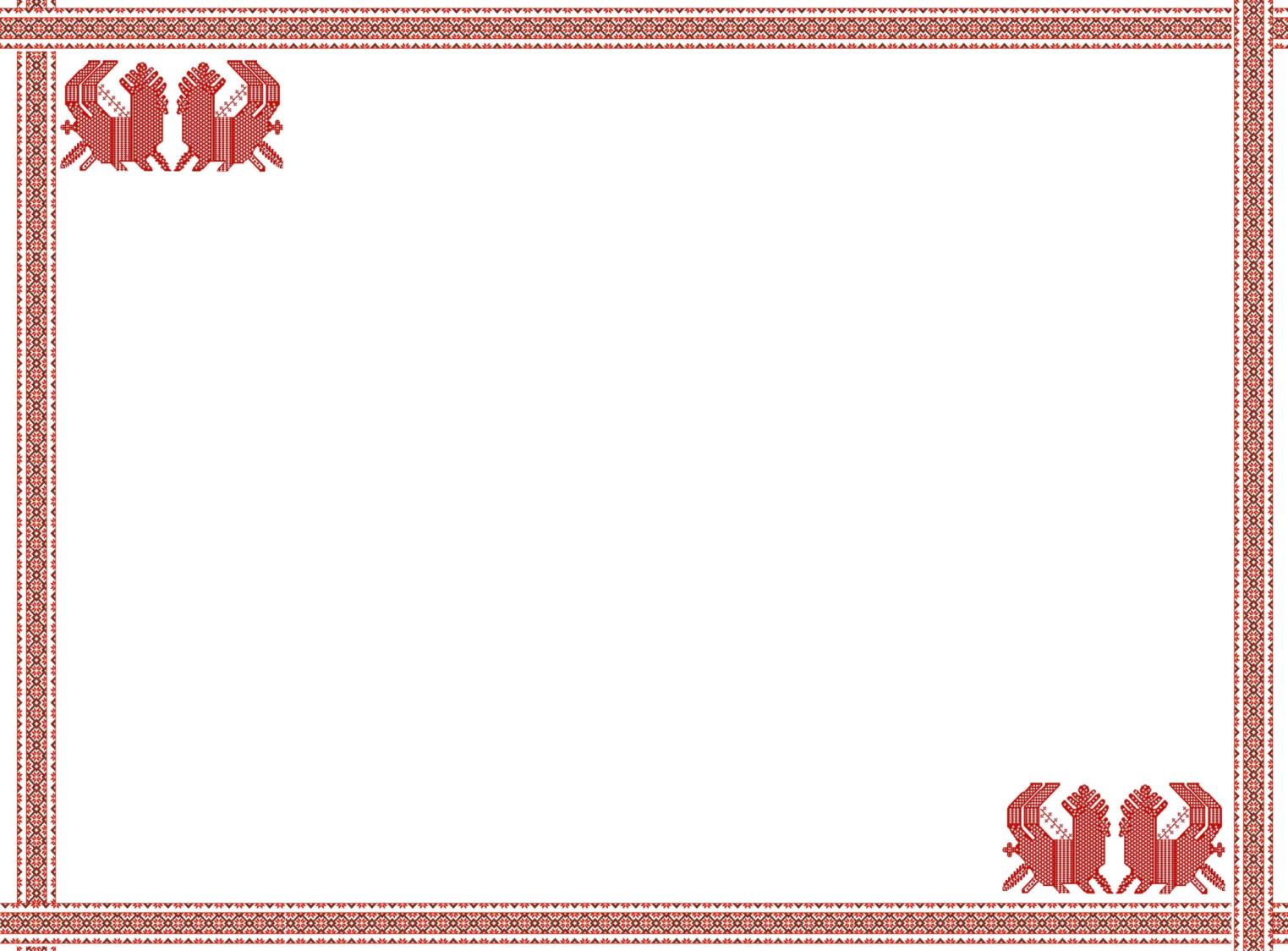 Веселая игра на масленицу «Лапти»
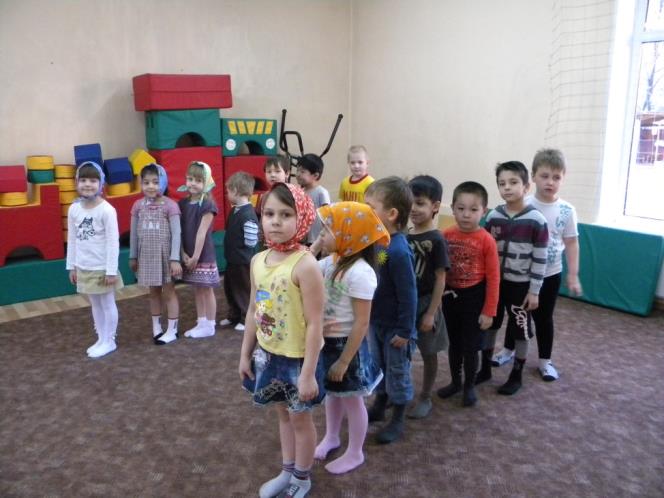 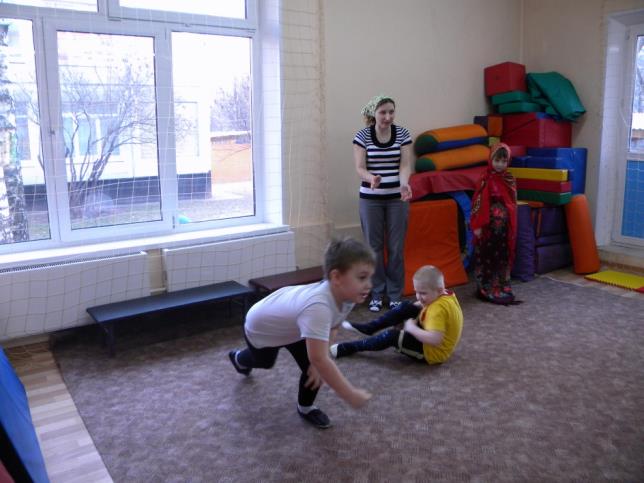 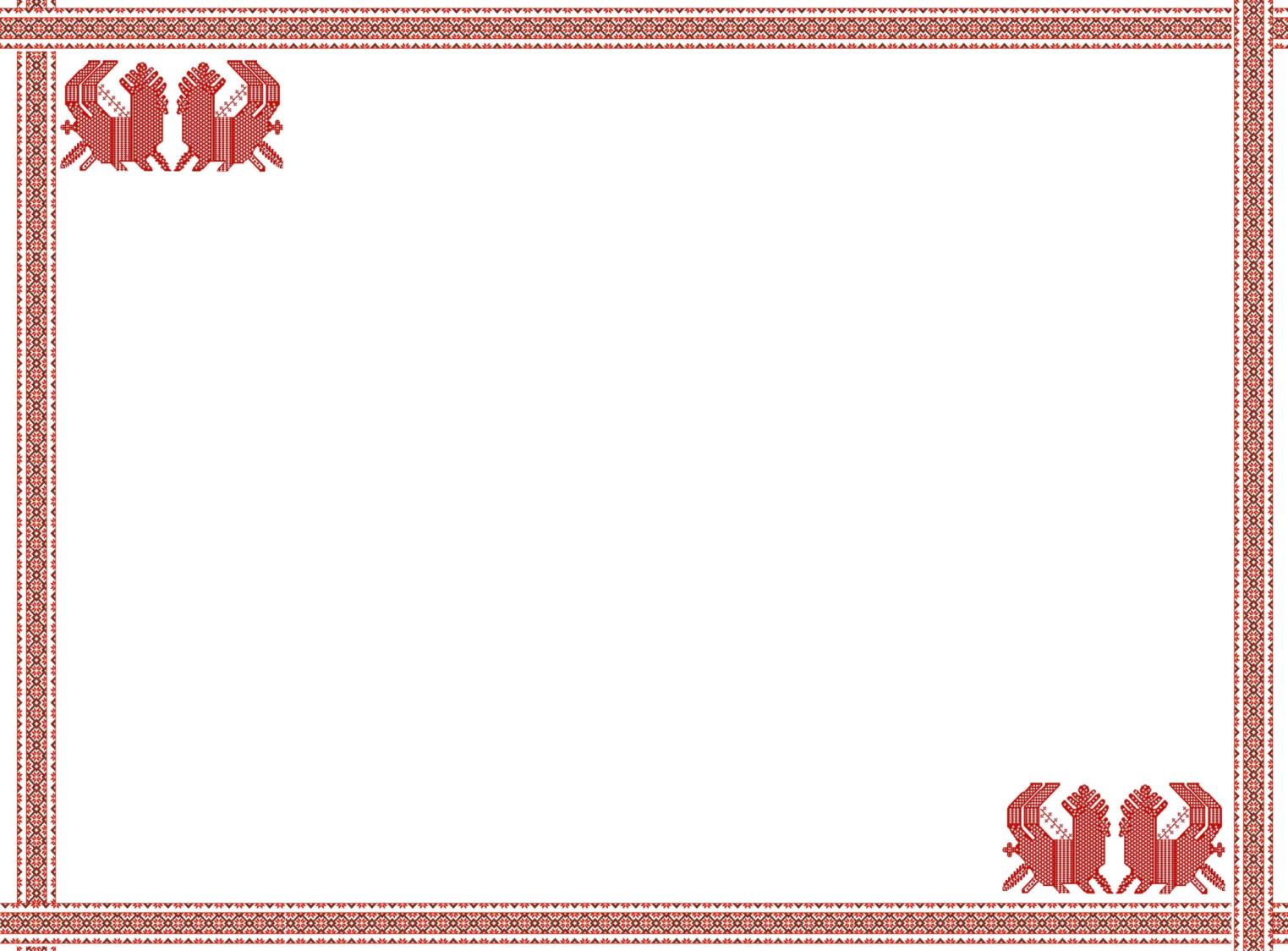 Изготовление жаворонков
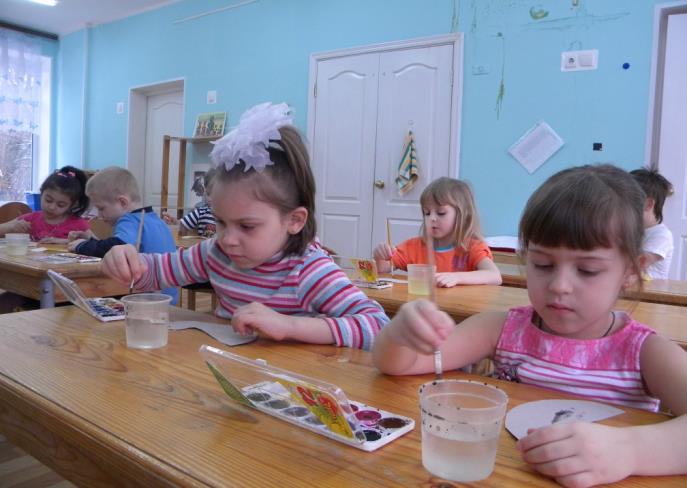 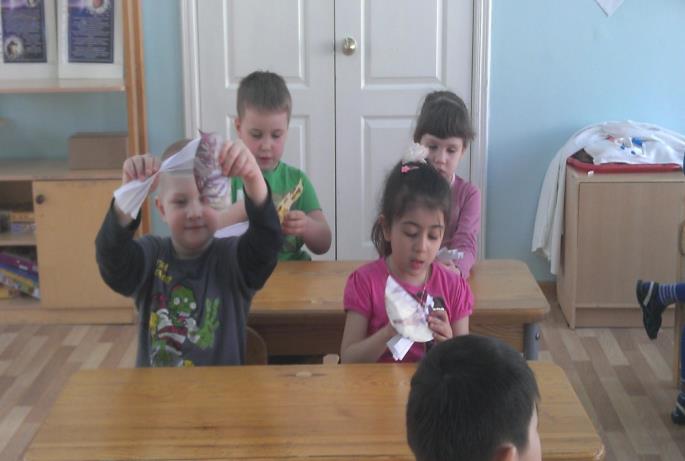 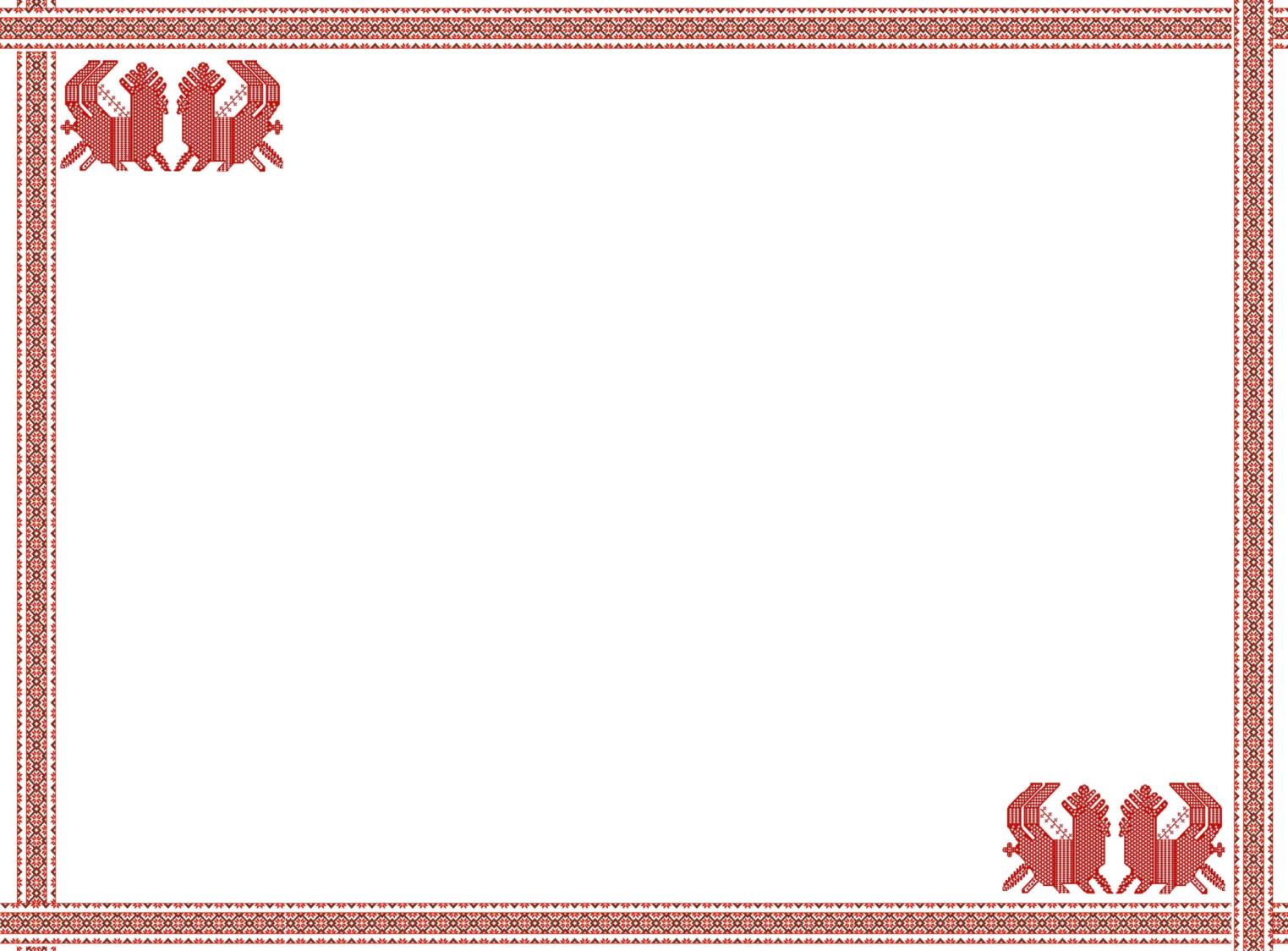 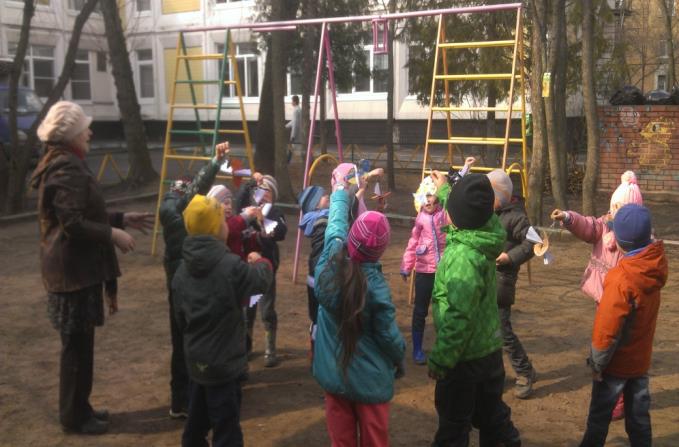 Встреча весны со своими поделками
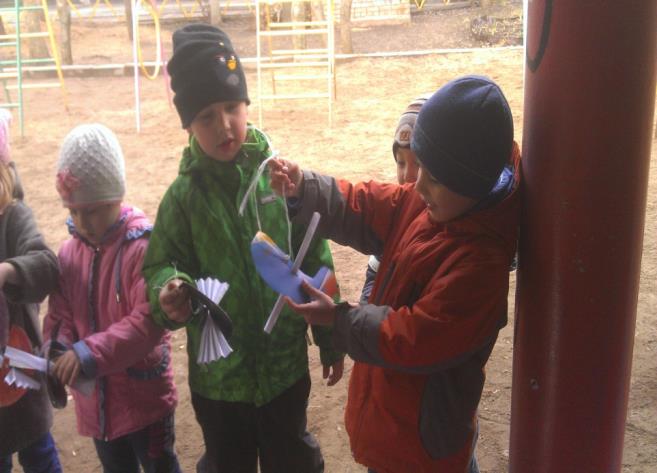 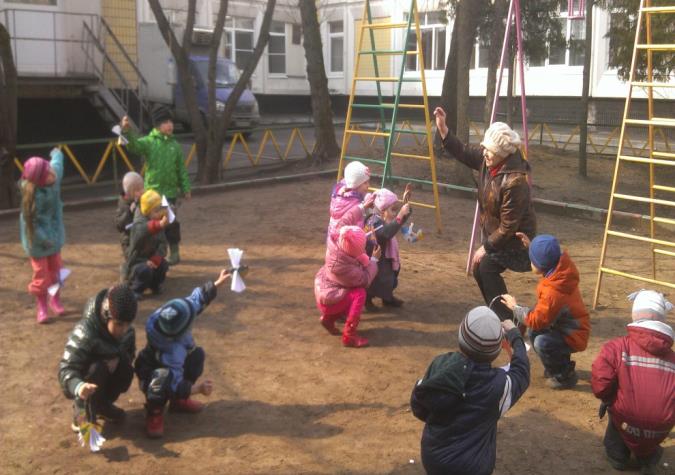 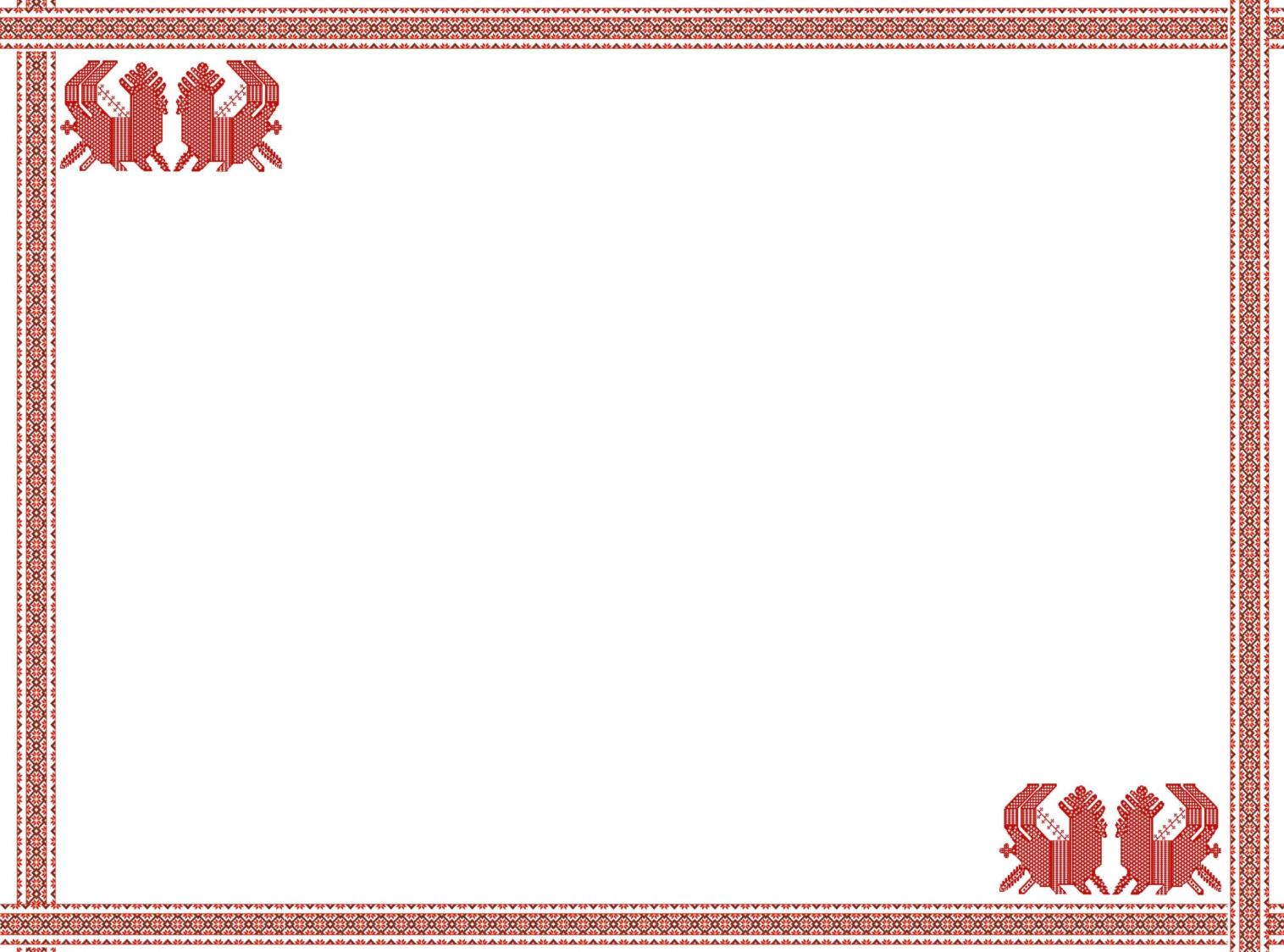 На пасху ребята выполняли   обрывную аппликацию
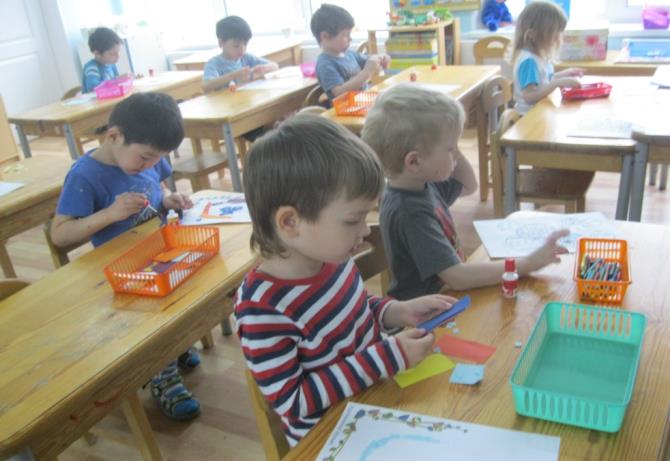 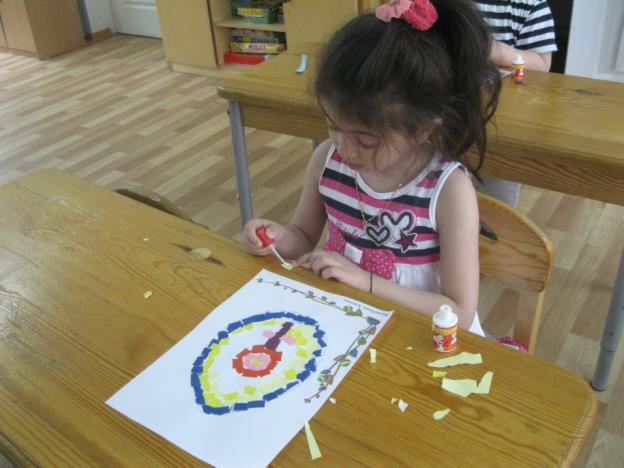 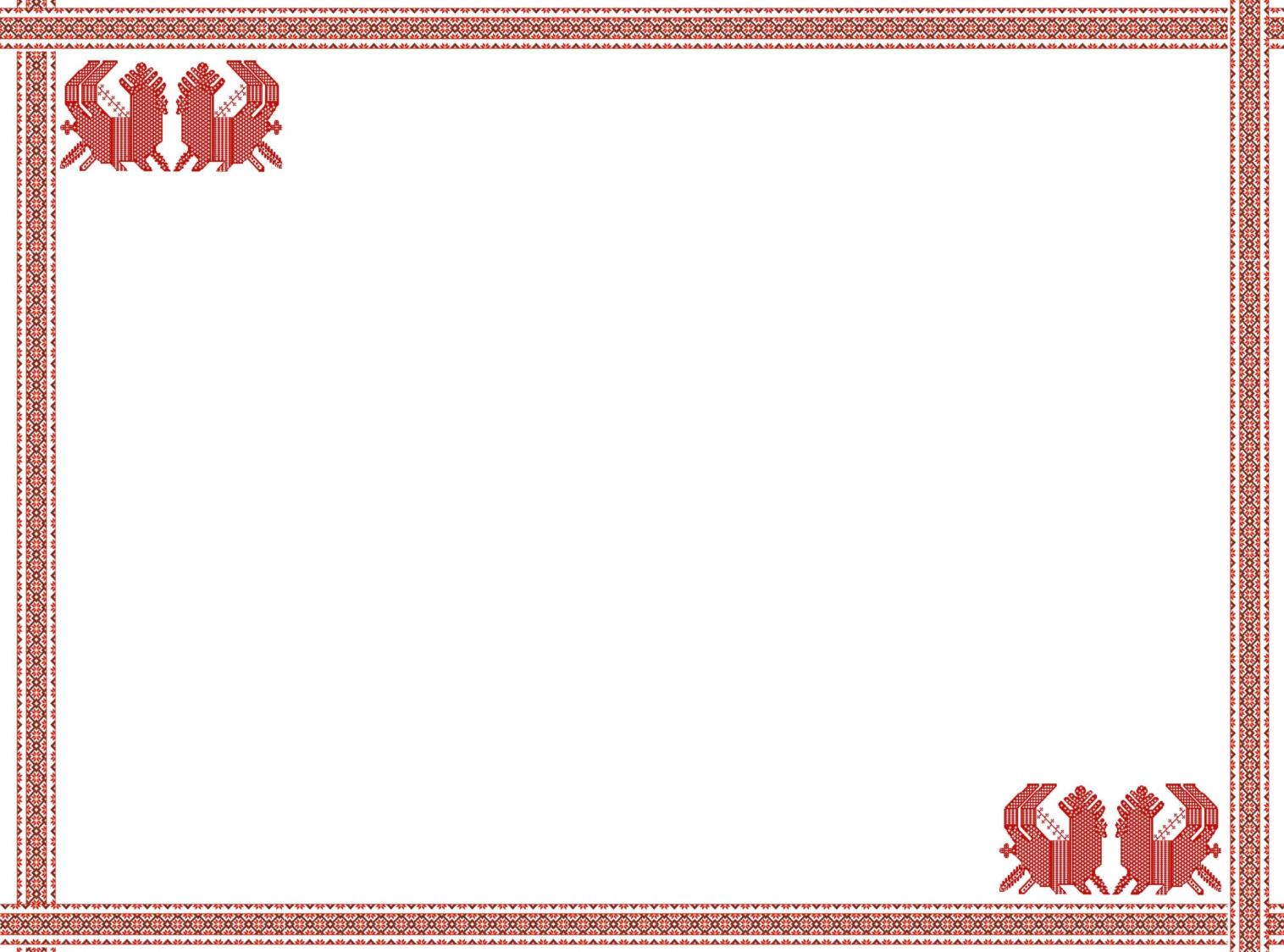 Знакомство с пасхальными традициямиРаскрашивание пасхальных яиц
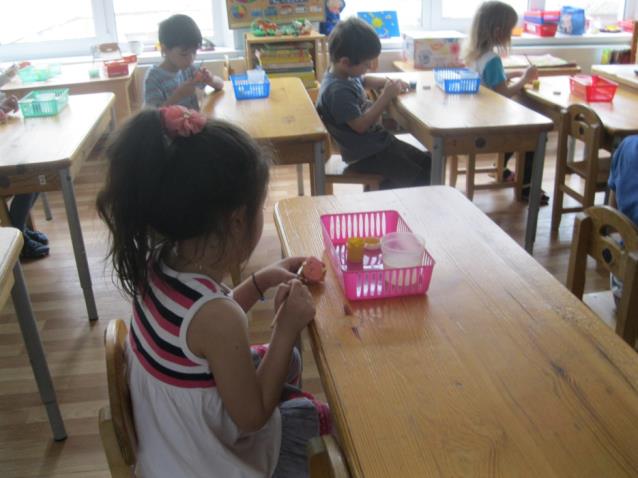 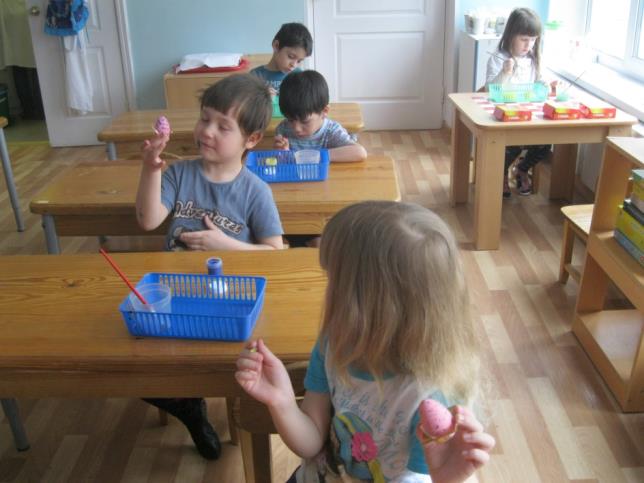 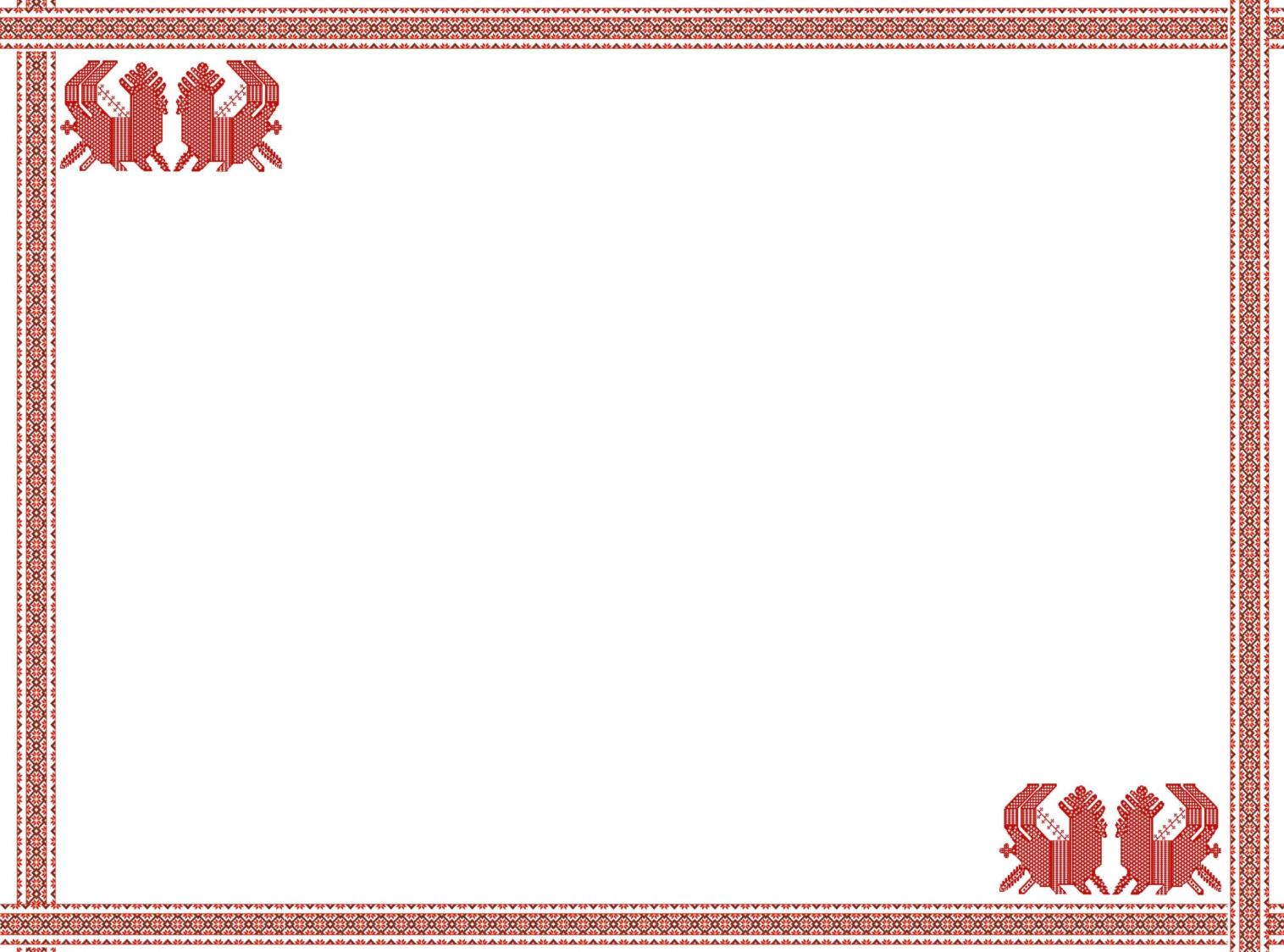 Открытый показ занятия по мотивам русской народной сказки «Волк и семеро козлят»«В семье жить не тужить»
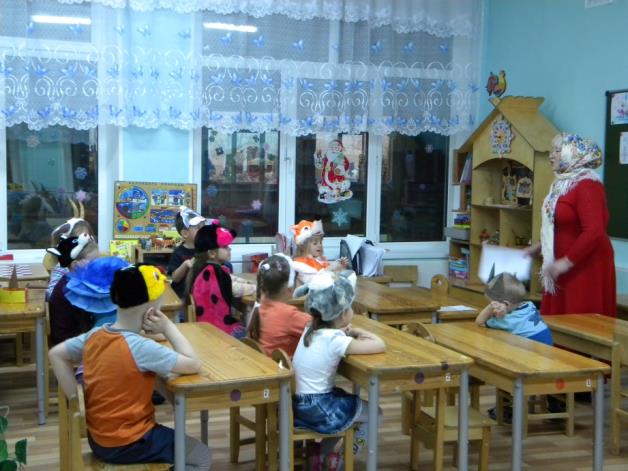 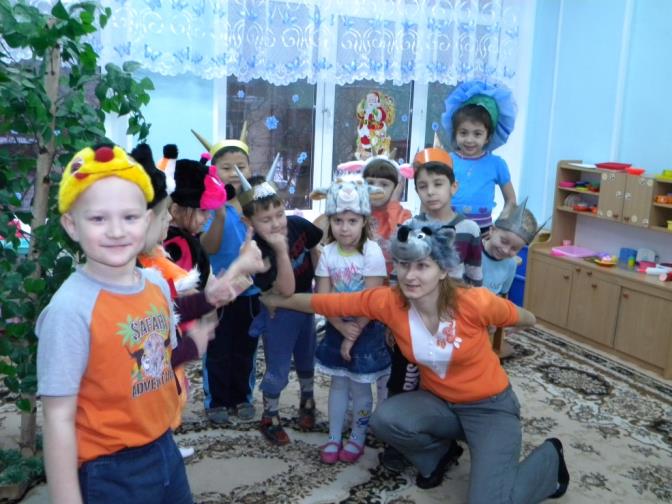 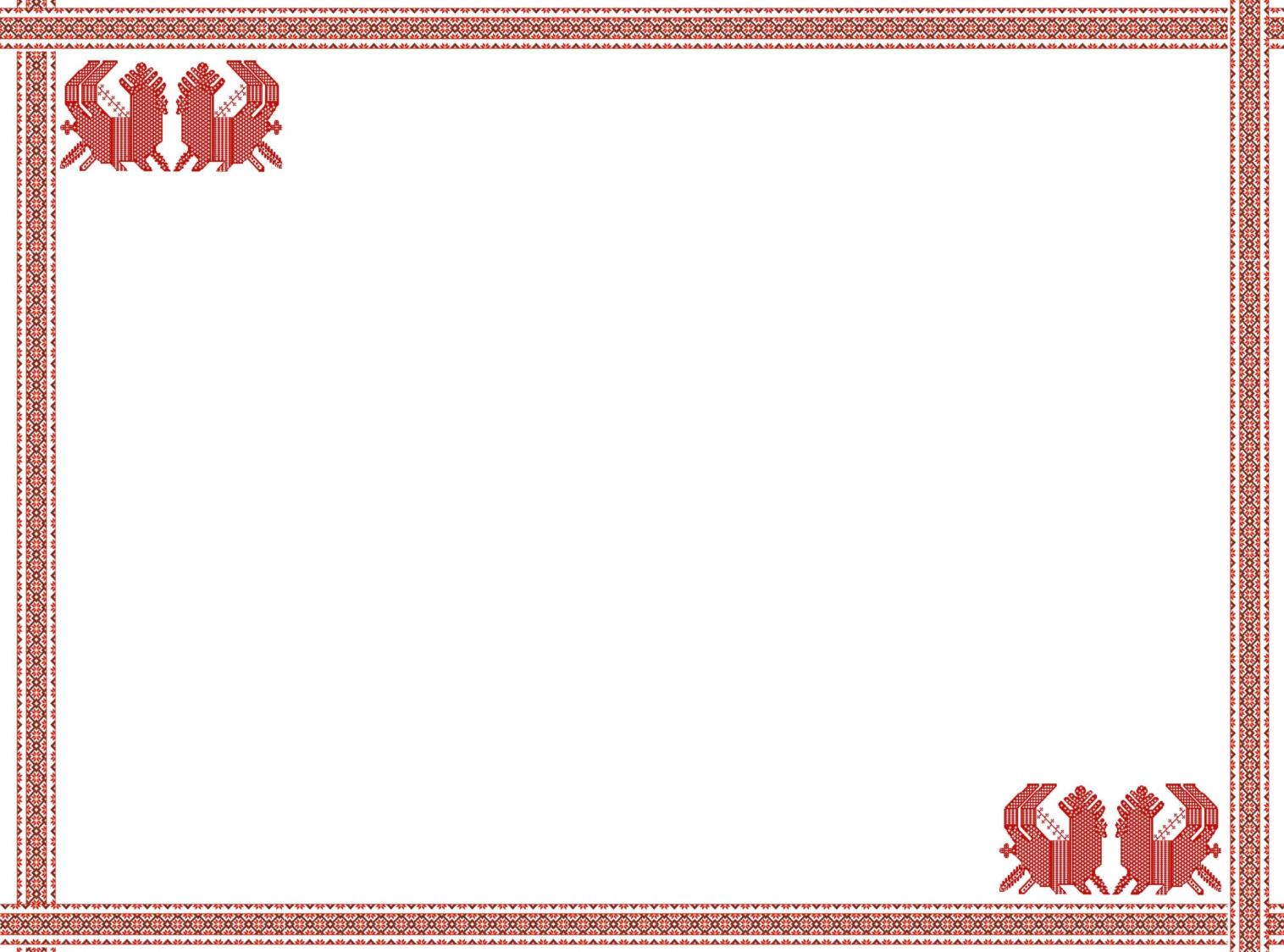 Инсценировка сказки «Репка» для младшей группы
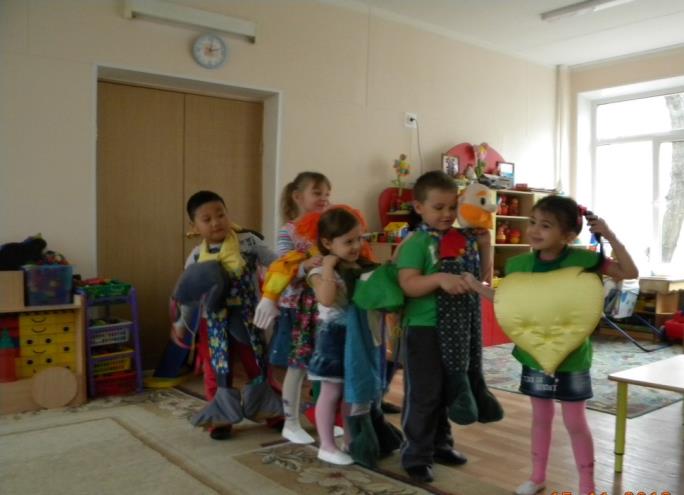 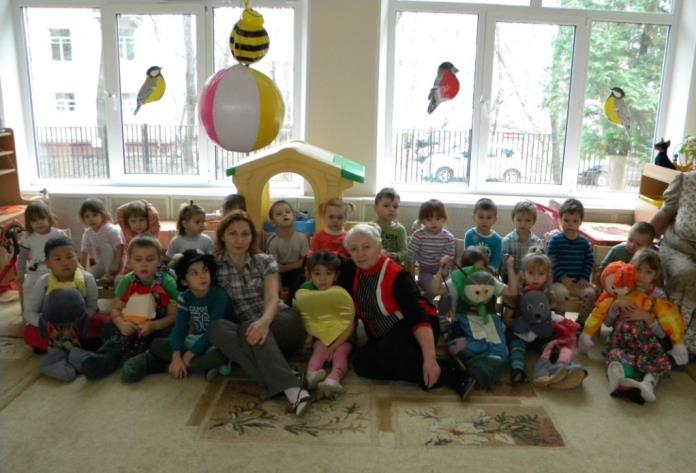 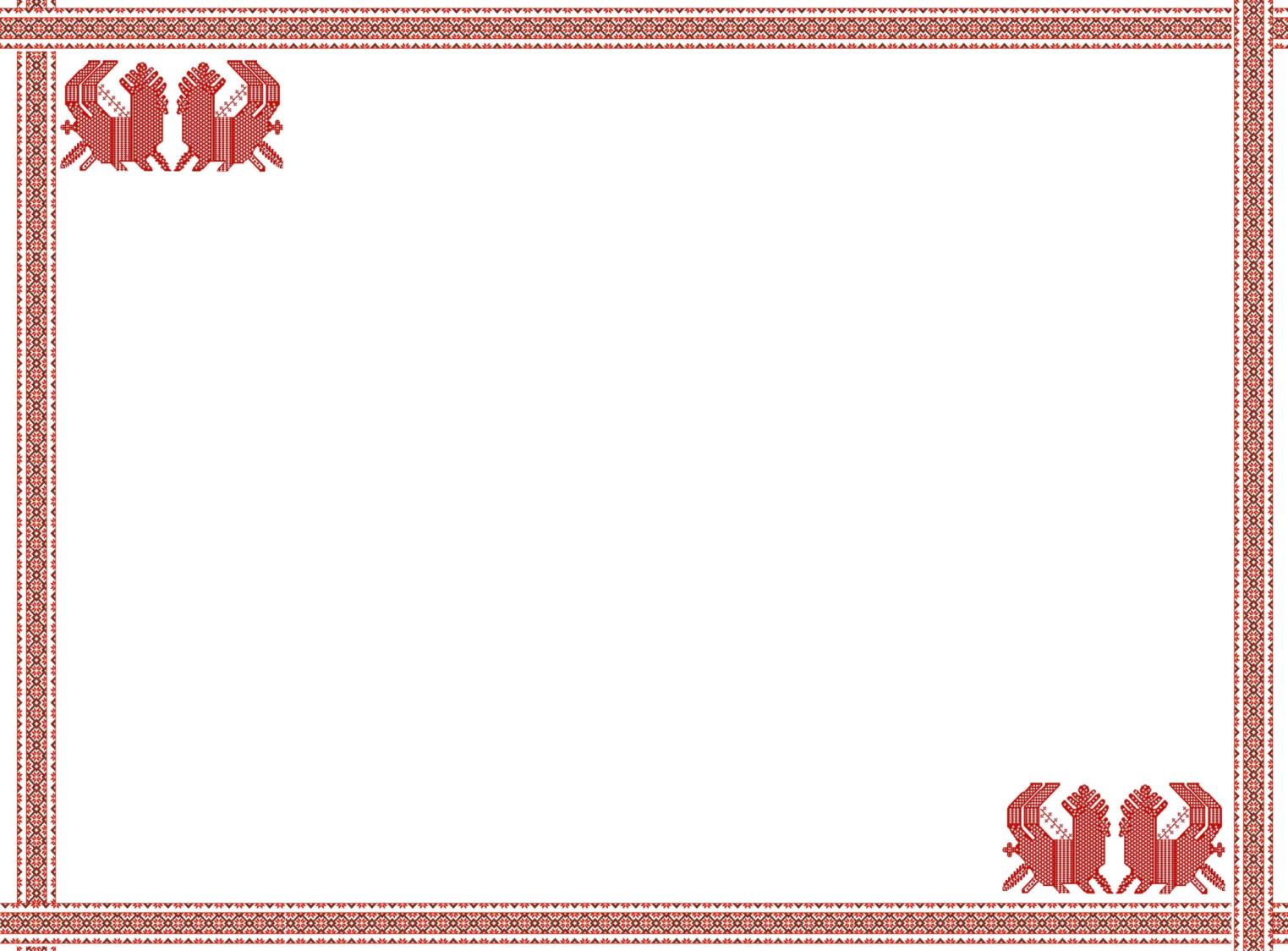 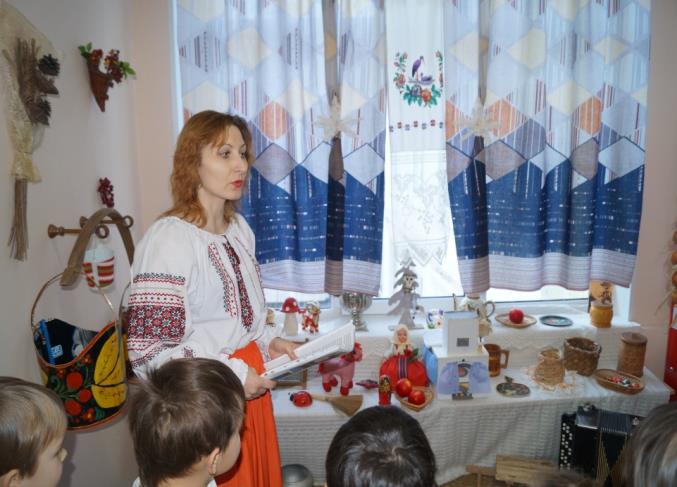 Экскурсия в мини-музей детского сада
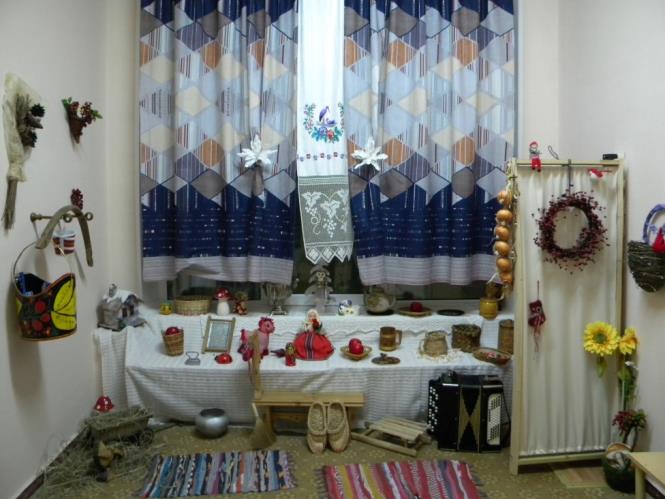 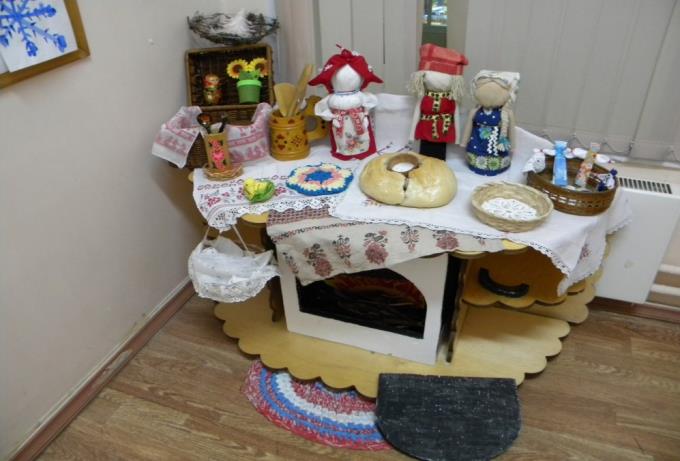 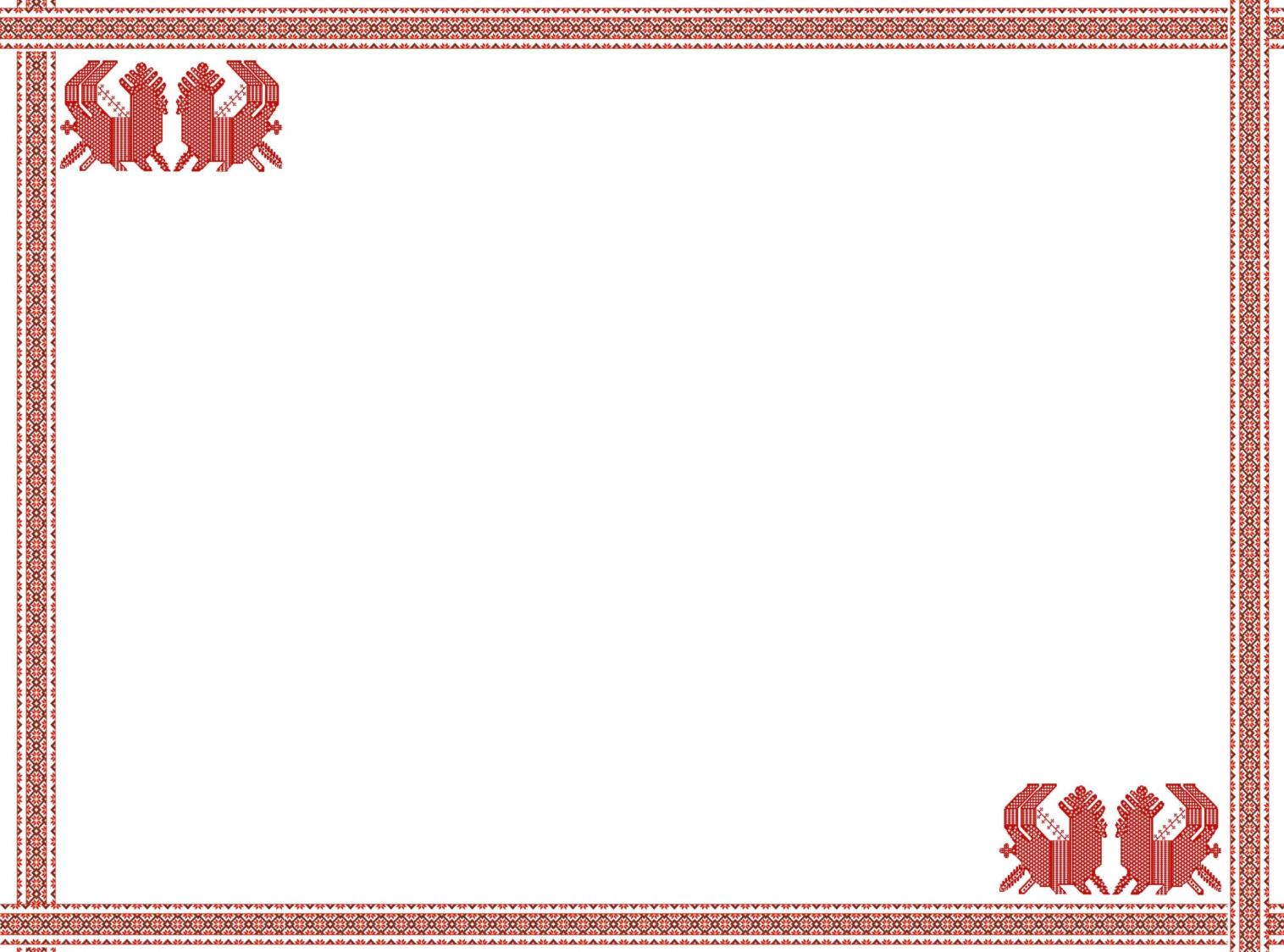 Беседа о дымковской игрушке
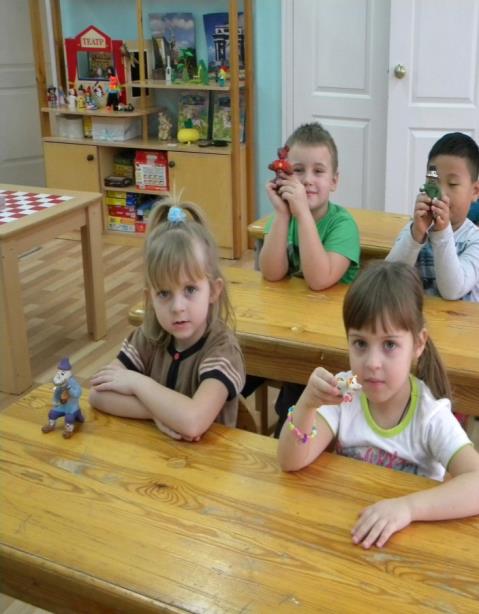 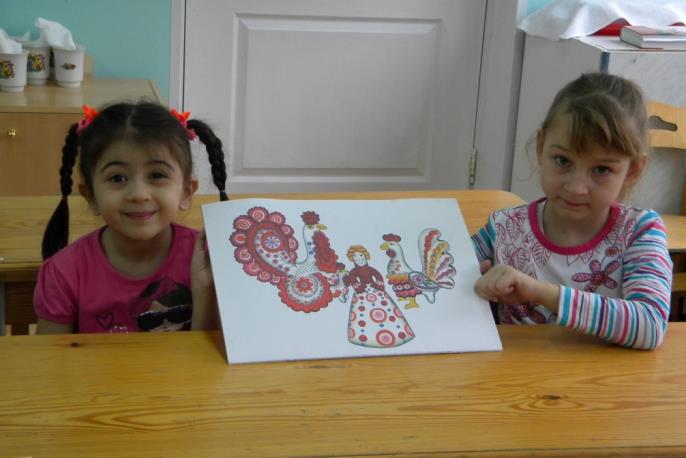 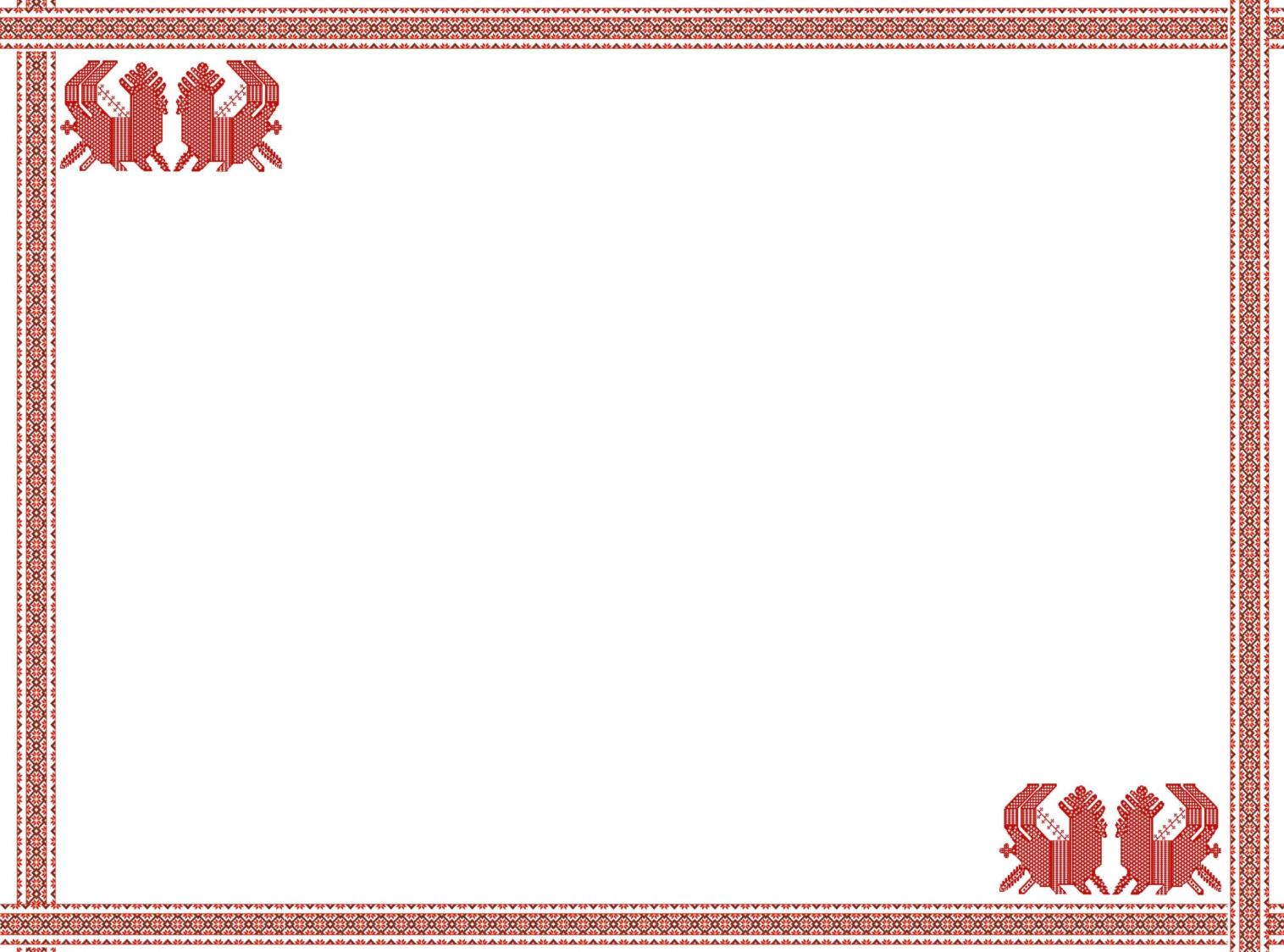 Раскрашиваем и делаем аппликацию матрешки
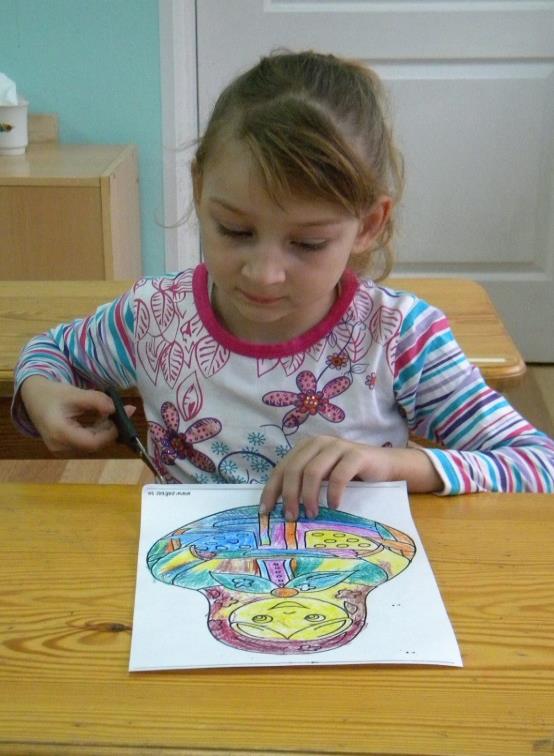 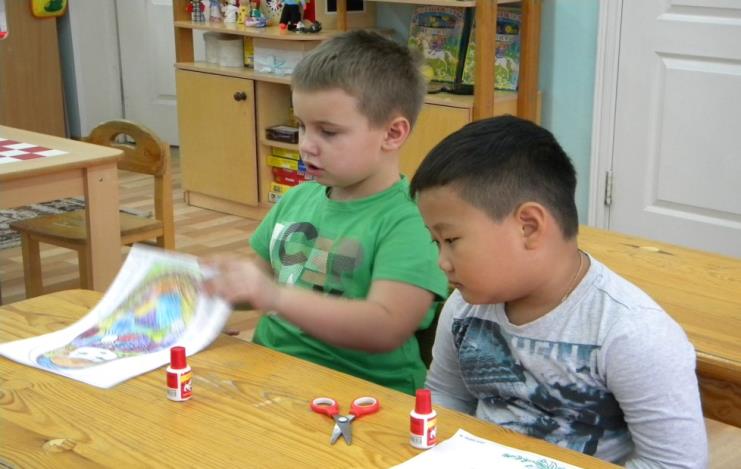 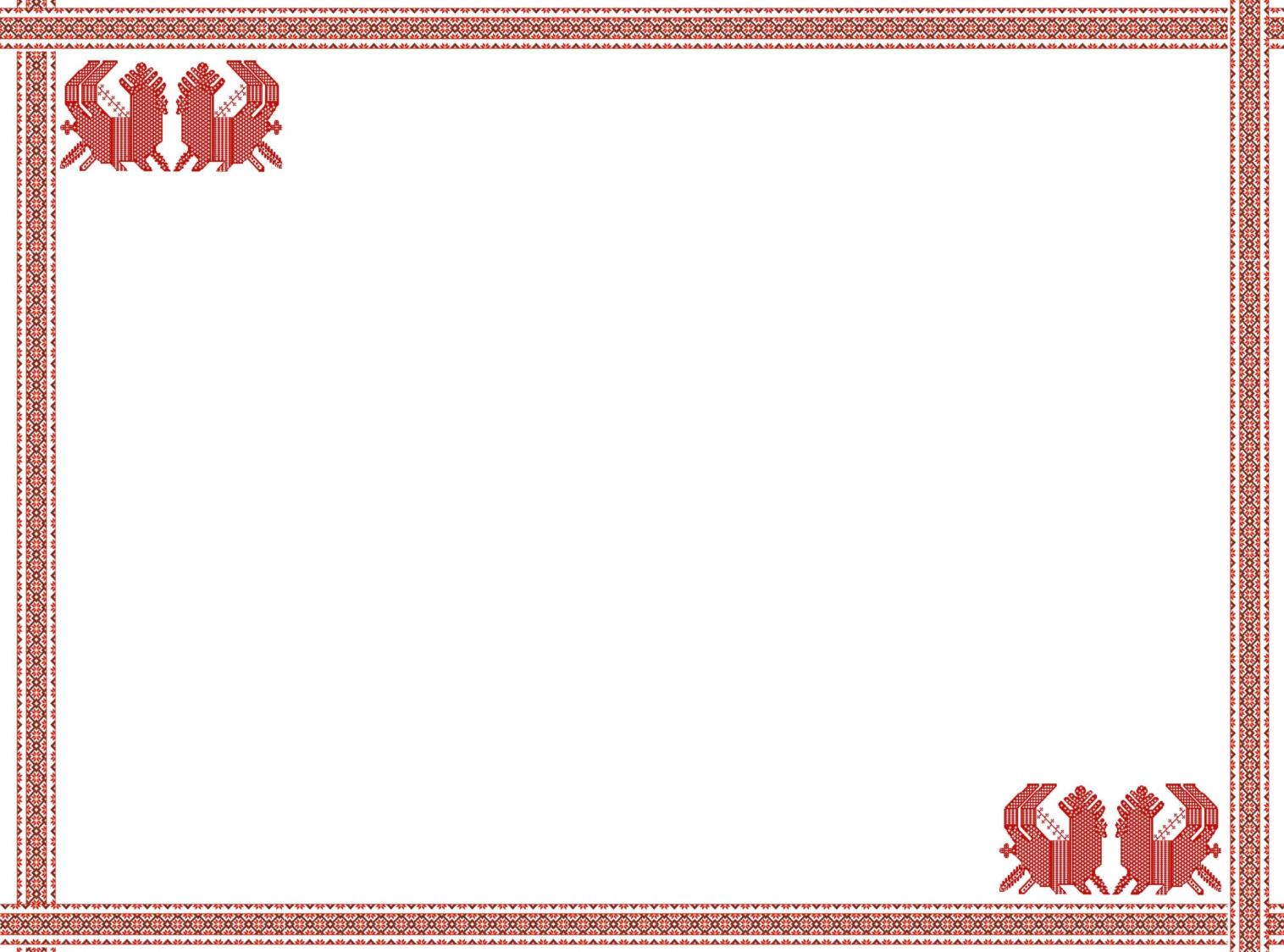 Создаем русскую народную игрушку из ткани
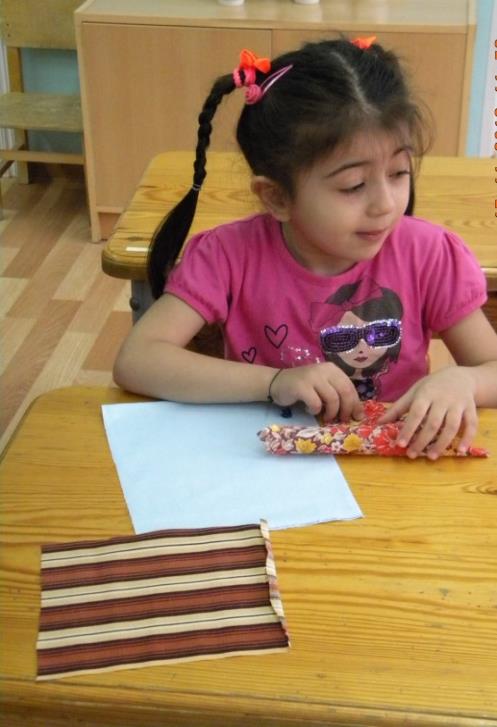 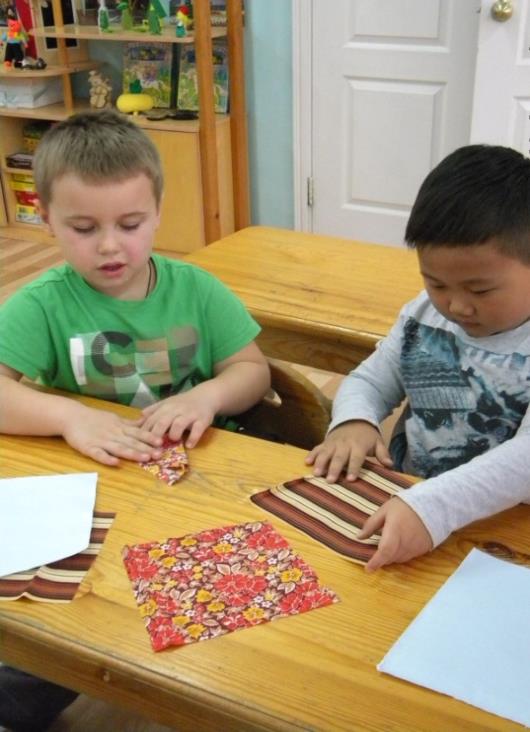 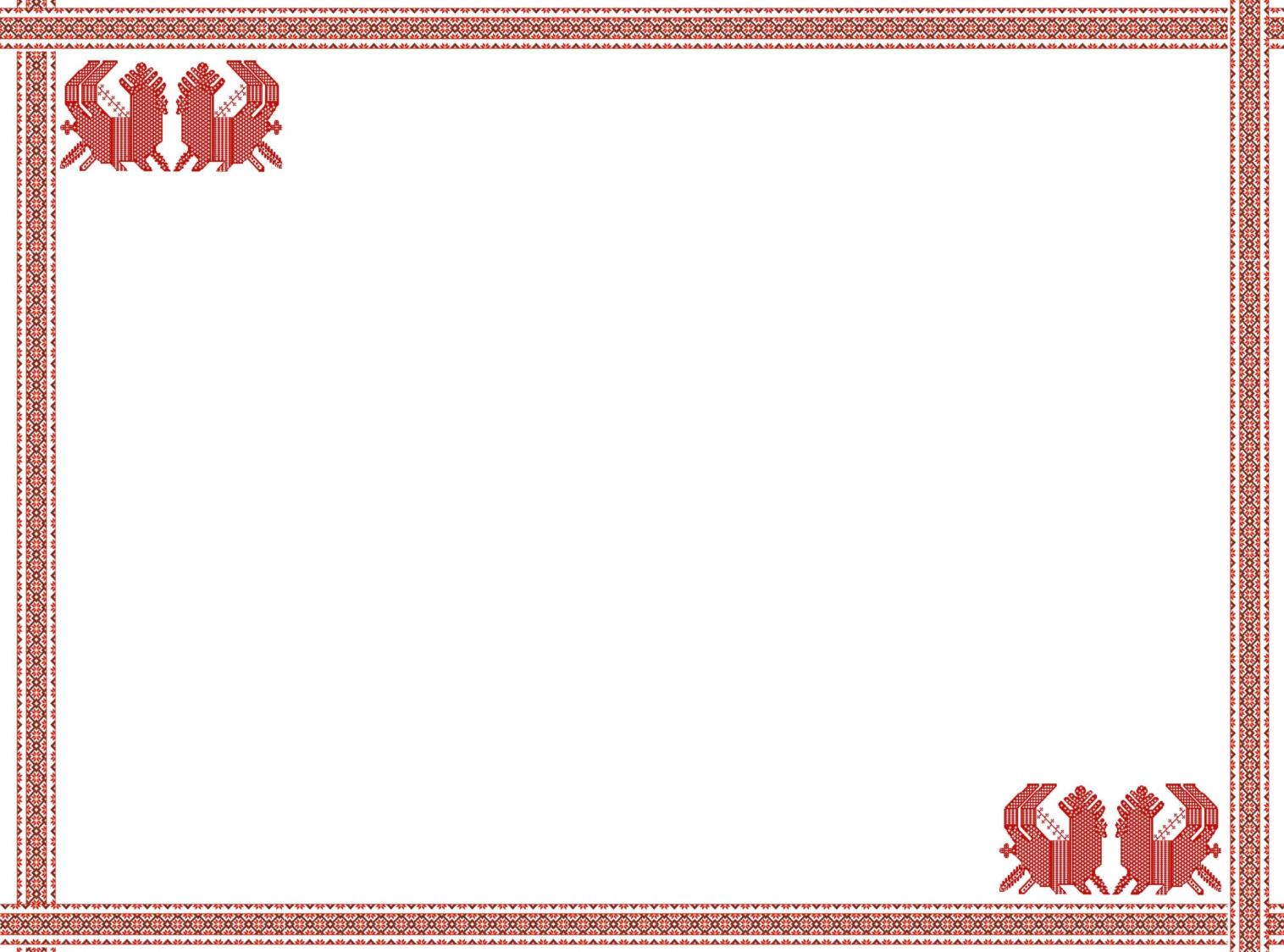 Знакомство с гжельской росписью
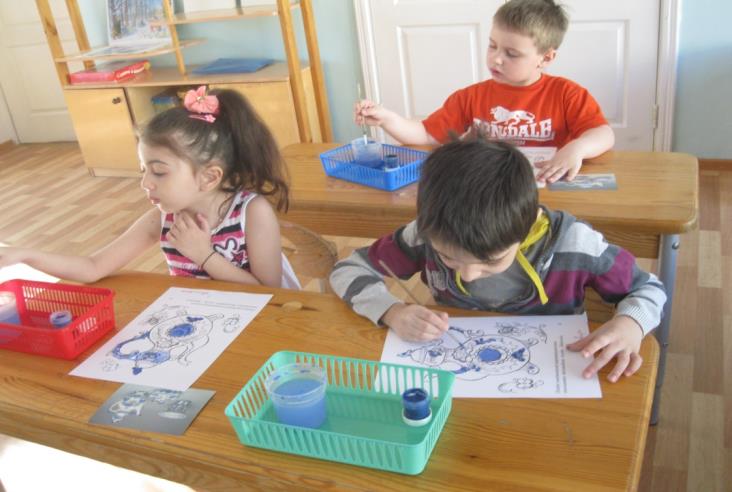 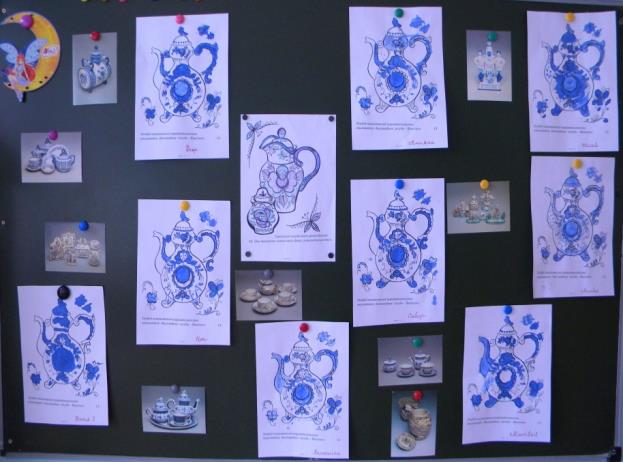 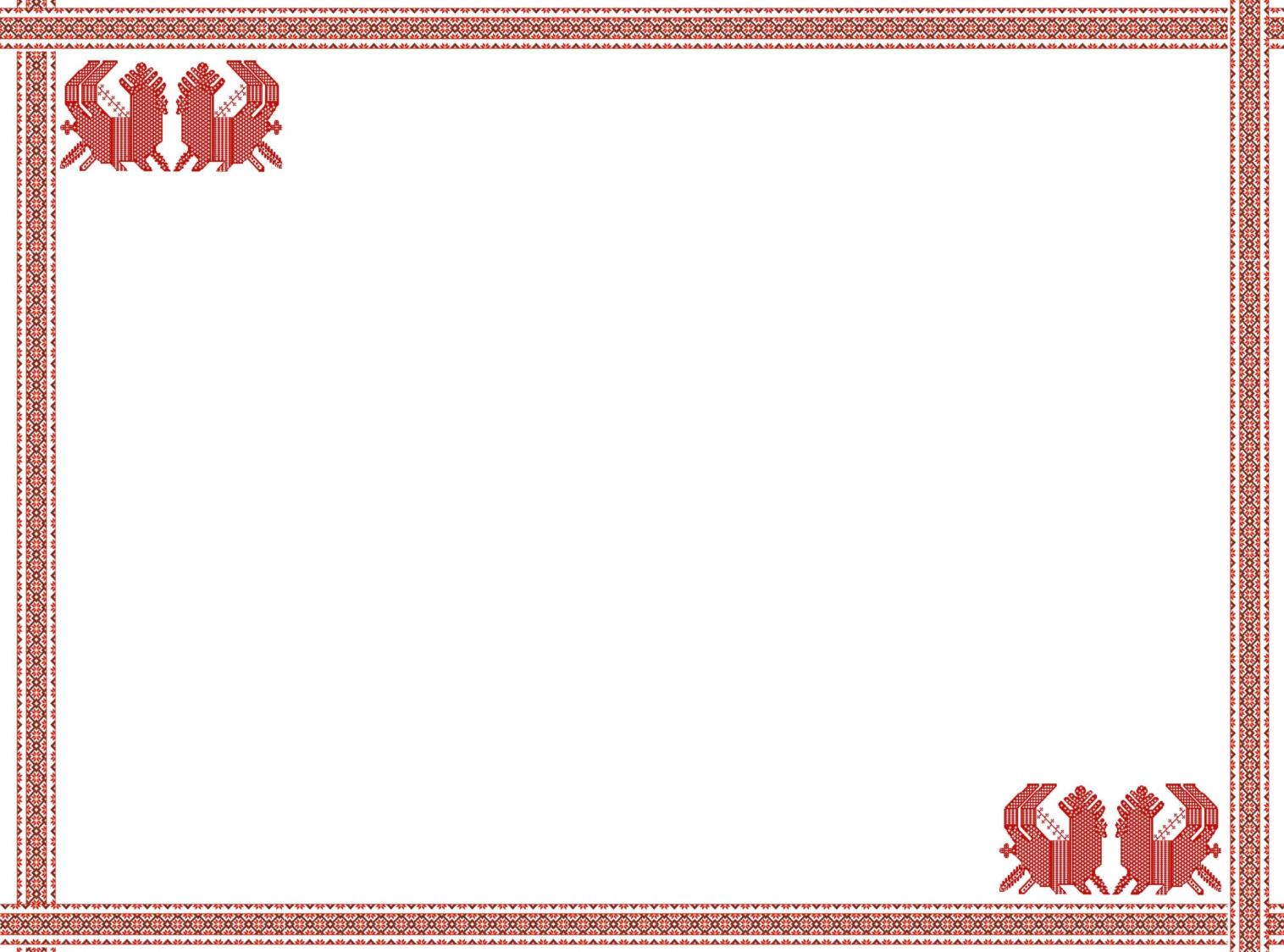 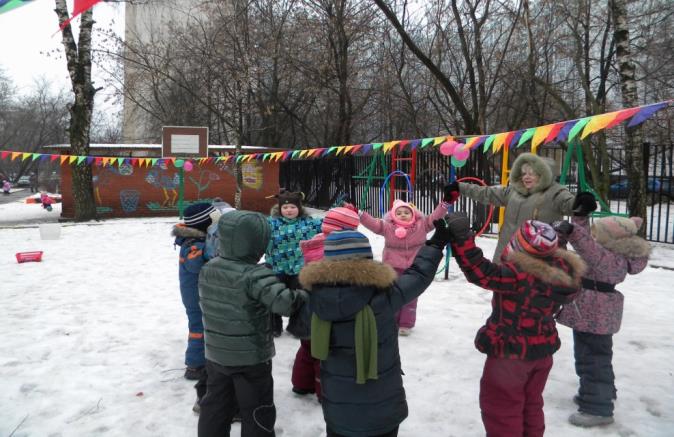 Играем в русские народные игры на прогулкеИгра «Кошки-мышки»
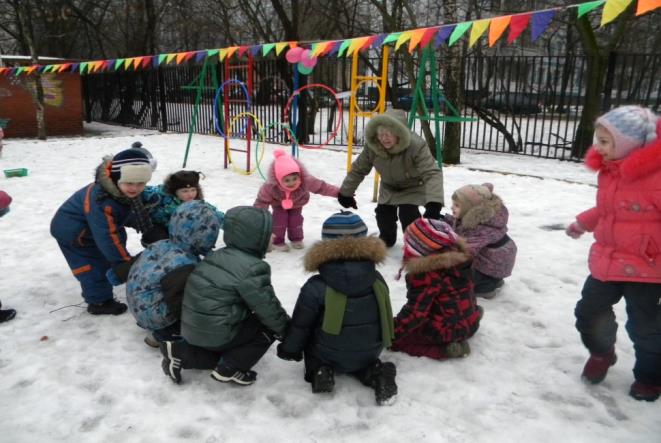 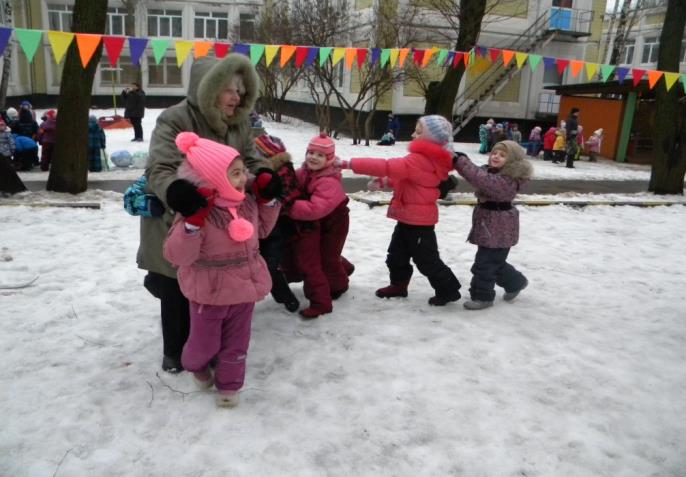 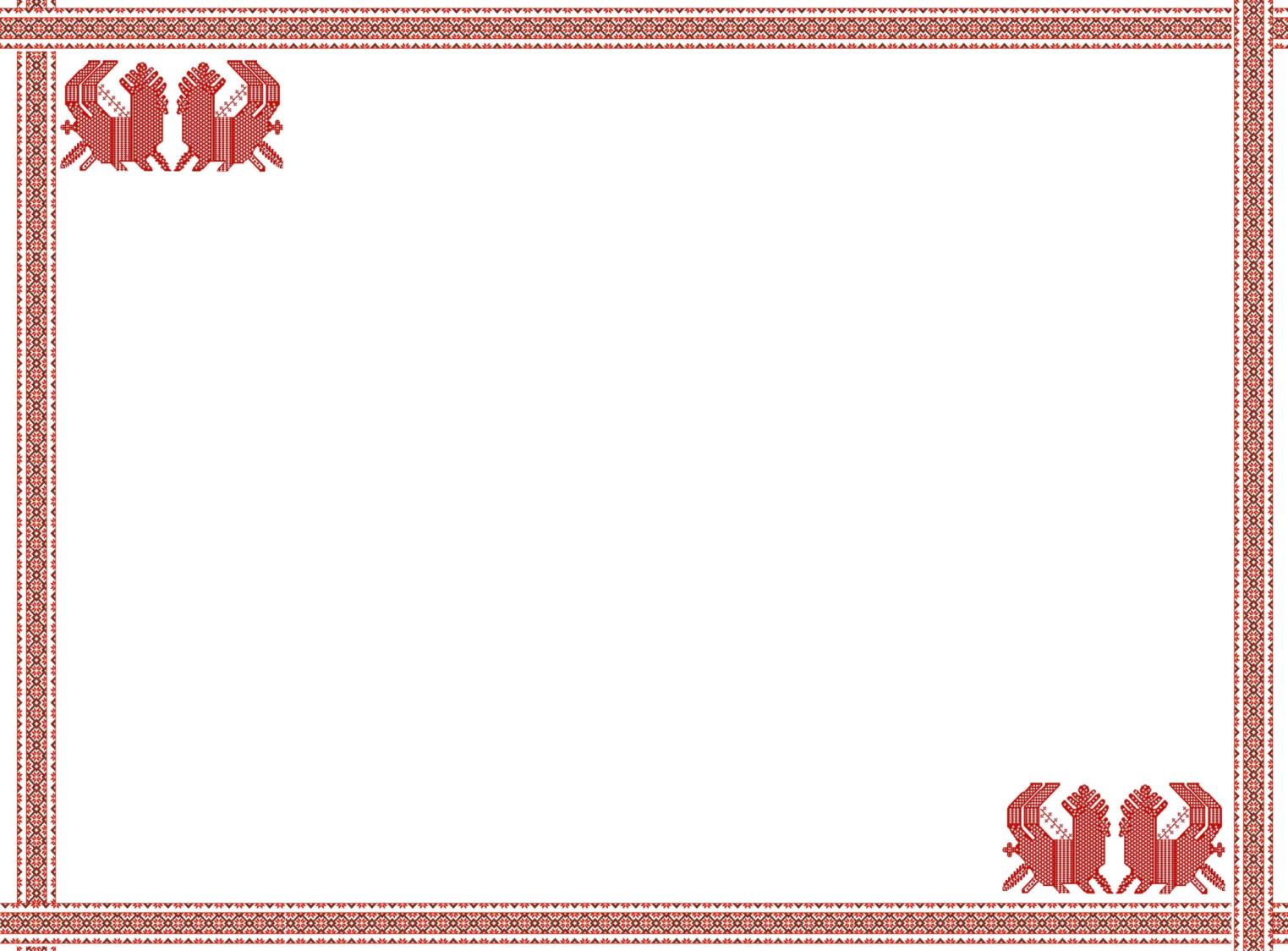 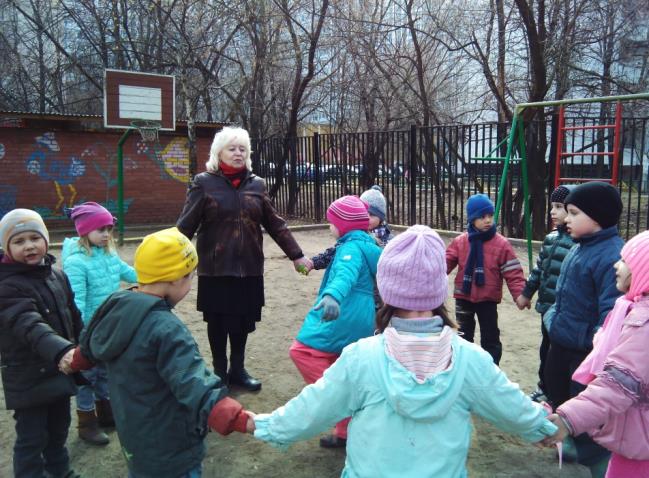 Русские народная игра «Стою, стою на жердочке»
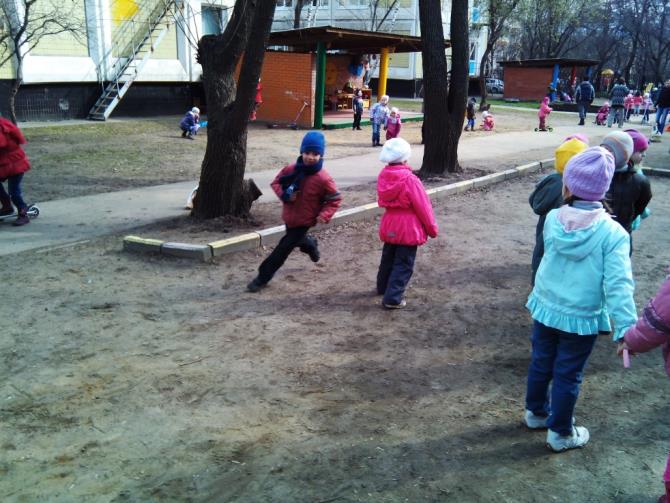 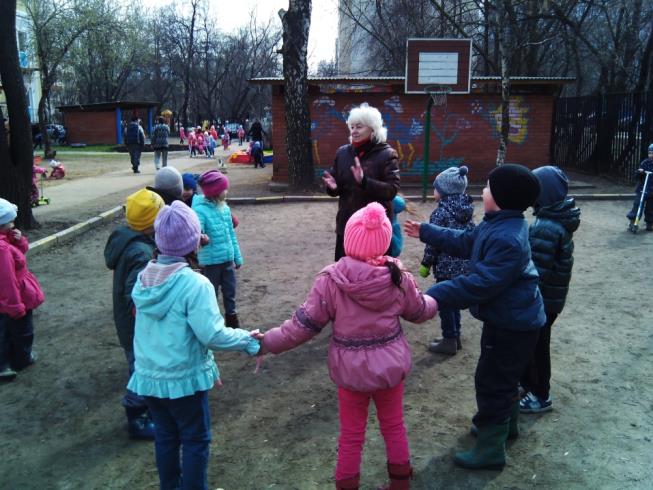 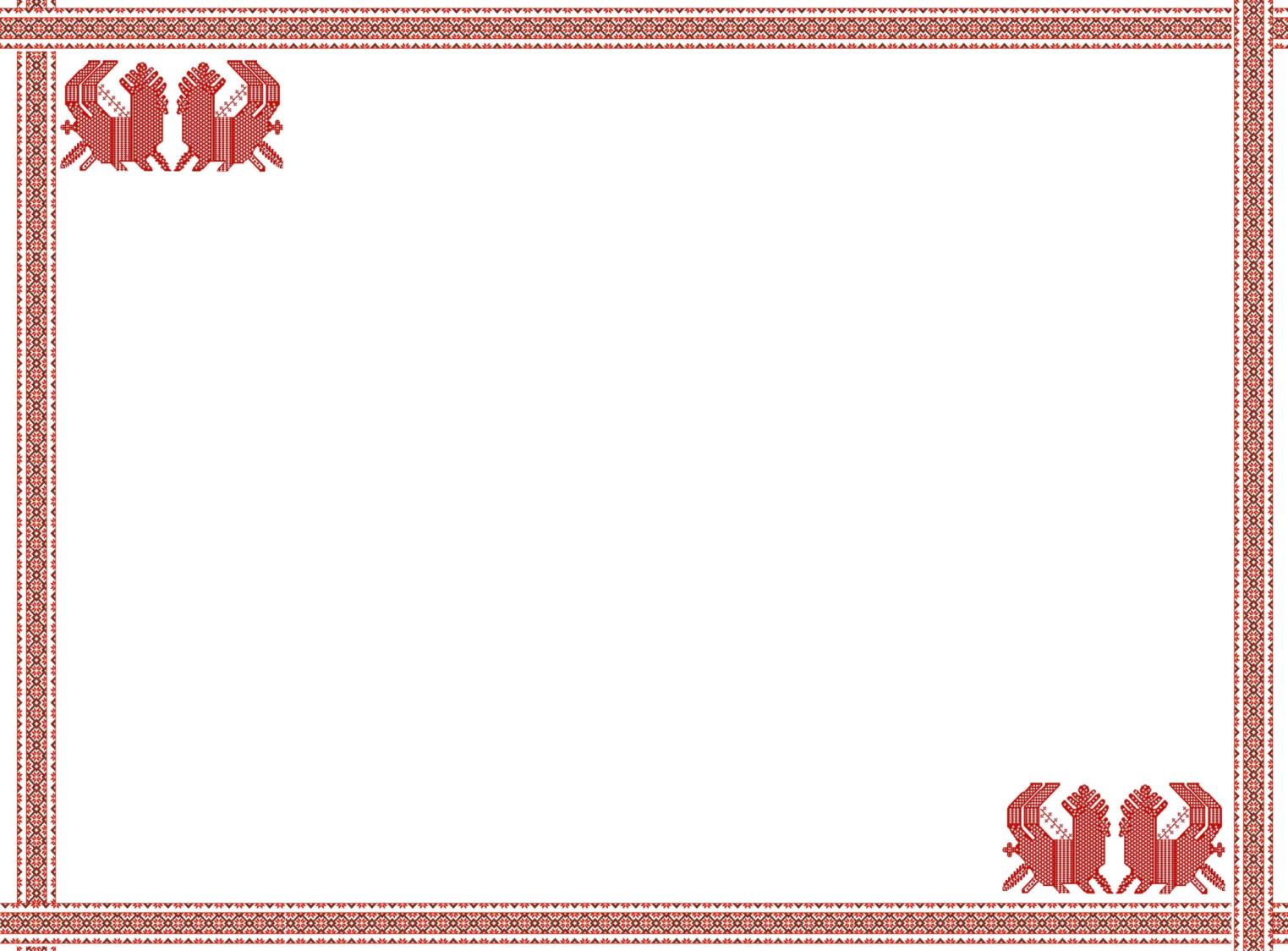 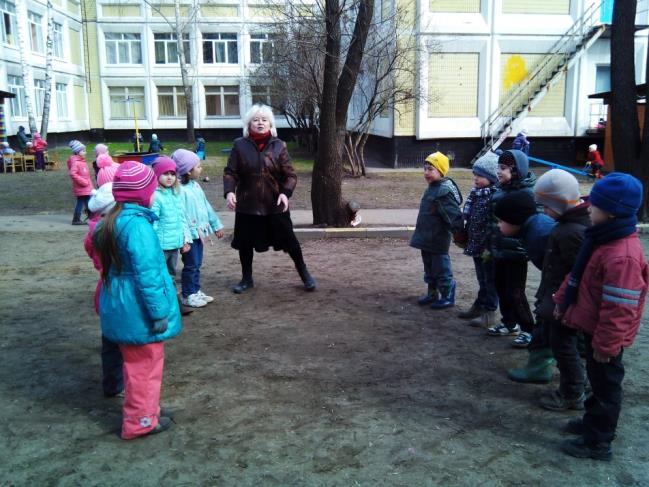 Русская народная игра«Бояре»
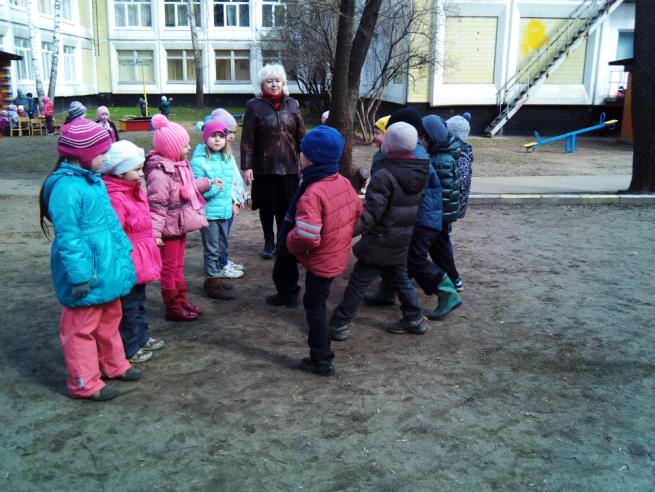 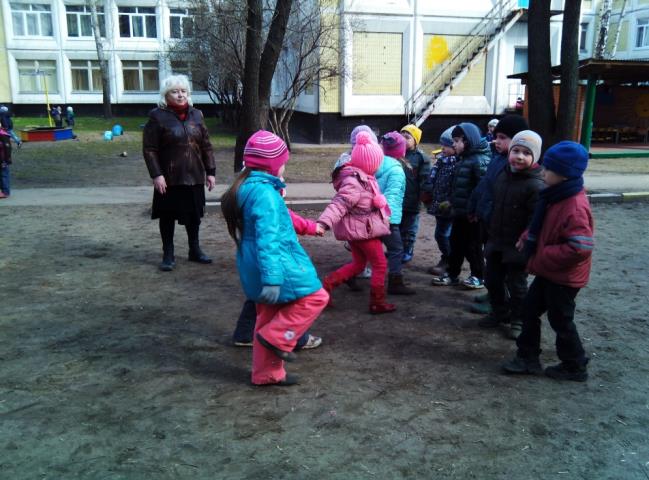 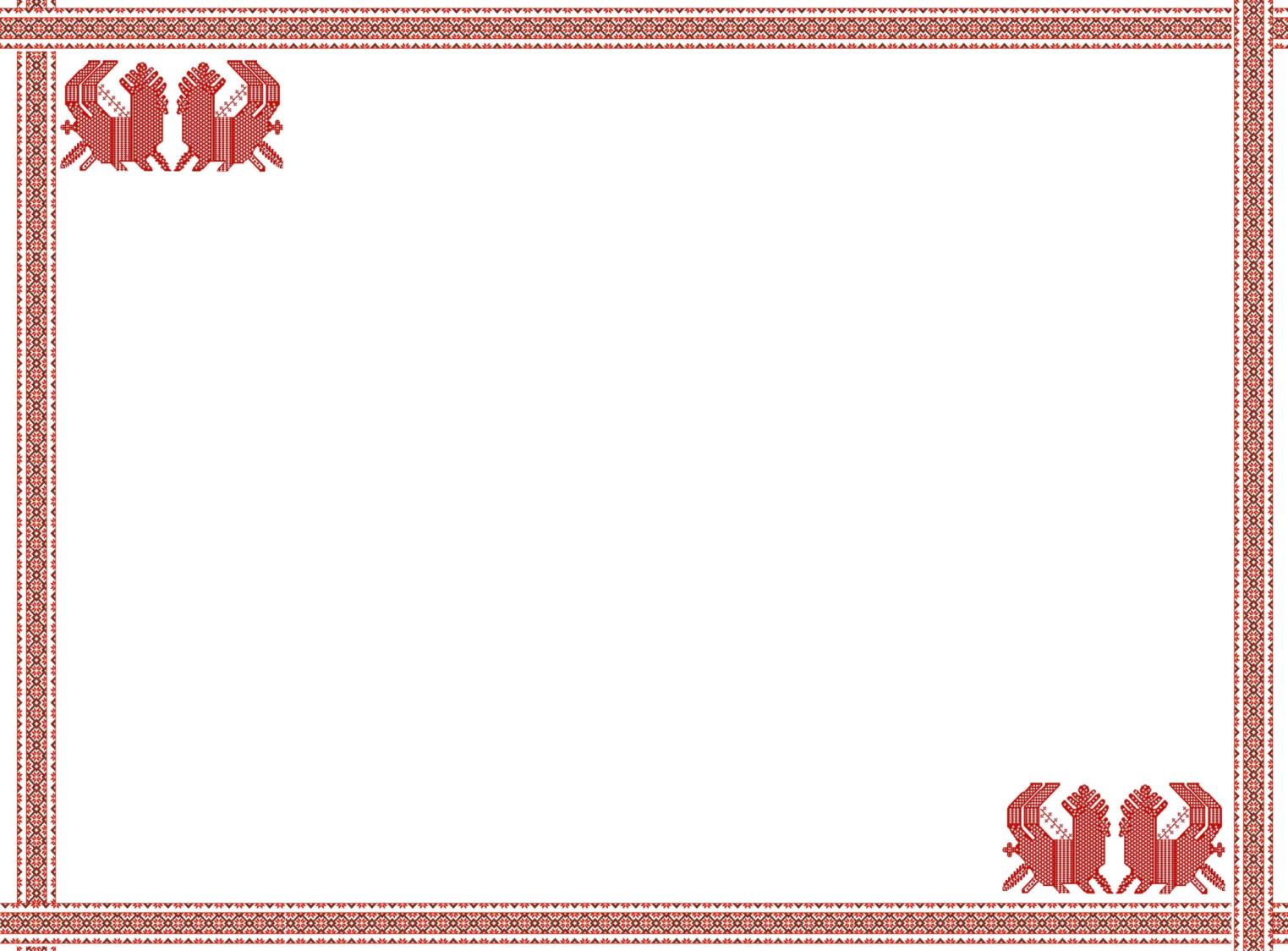 СПАСИБО ЗА ВНИМАНИЕ!